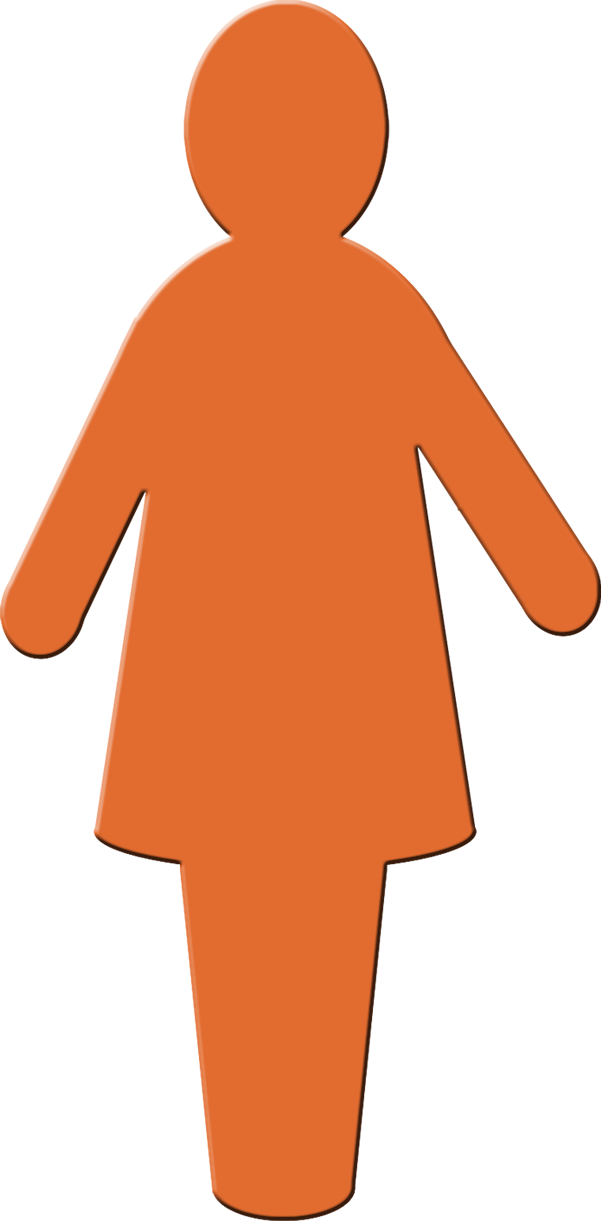 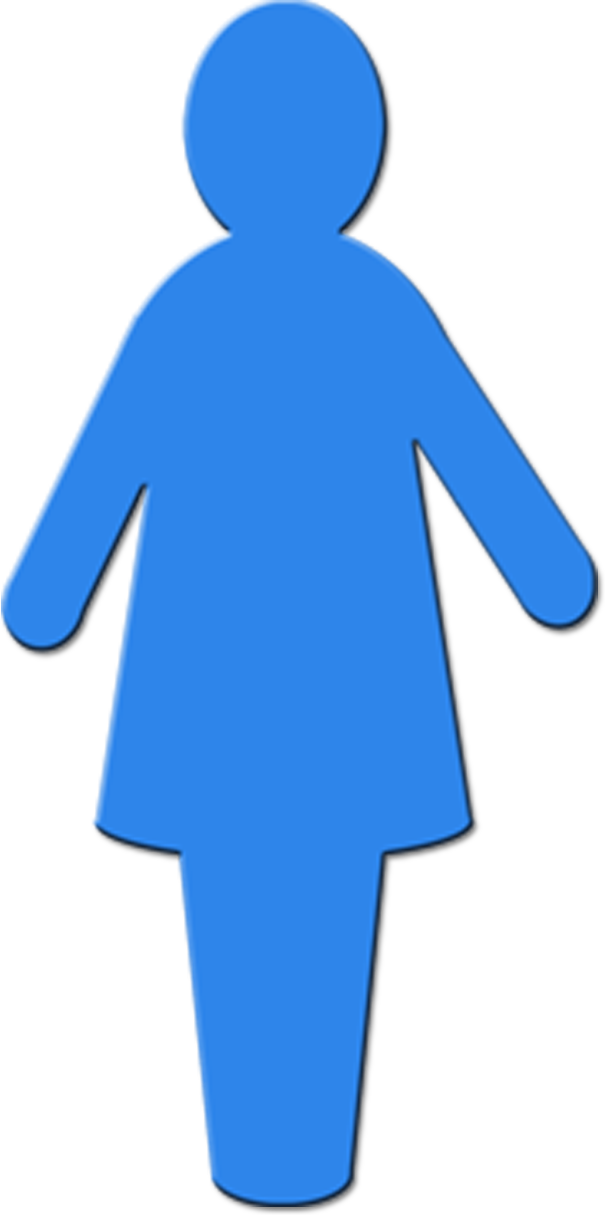 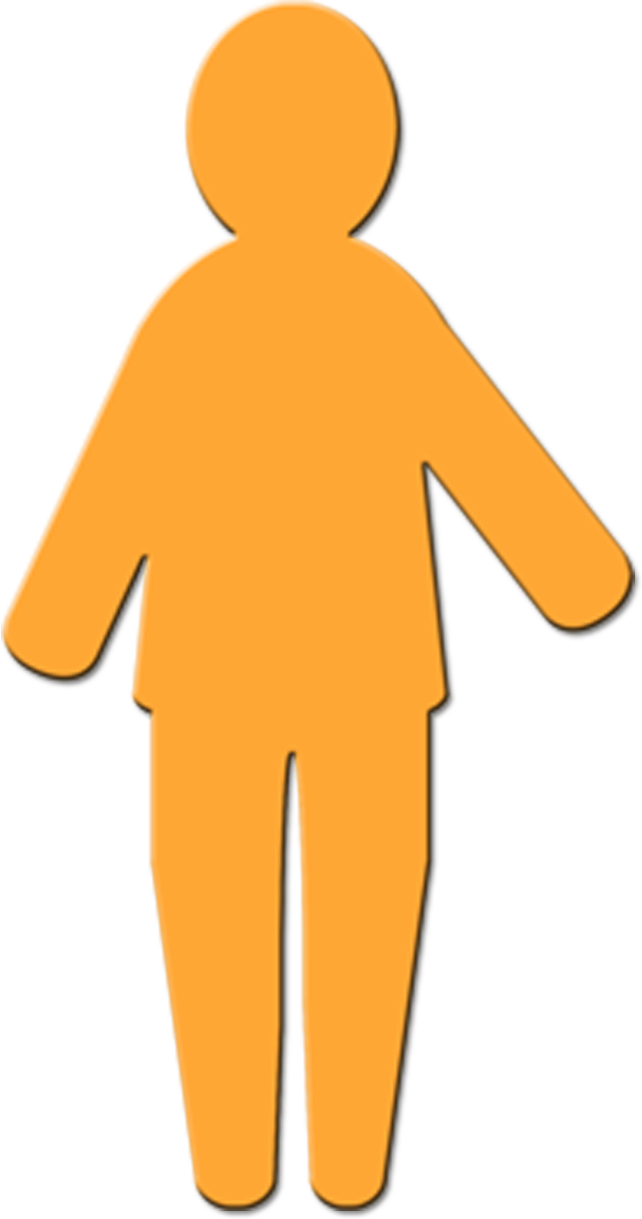 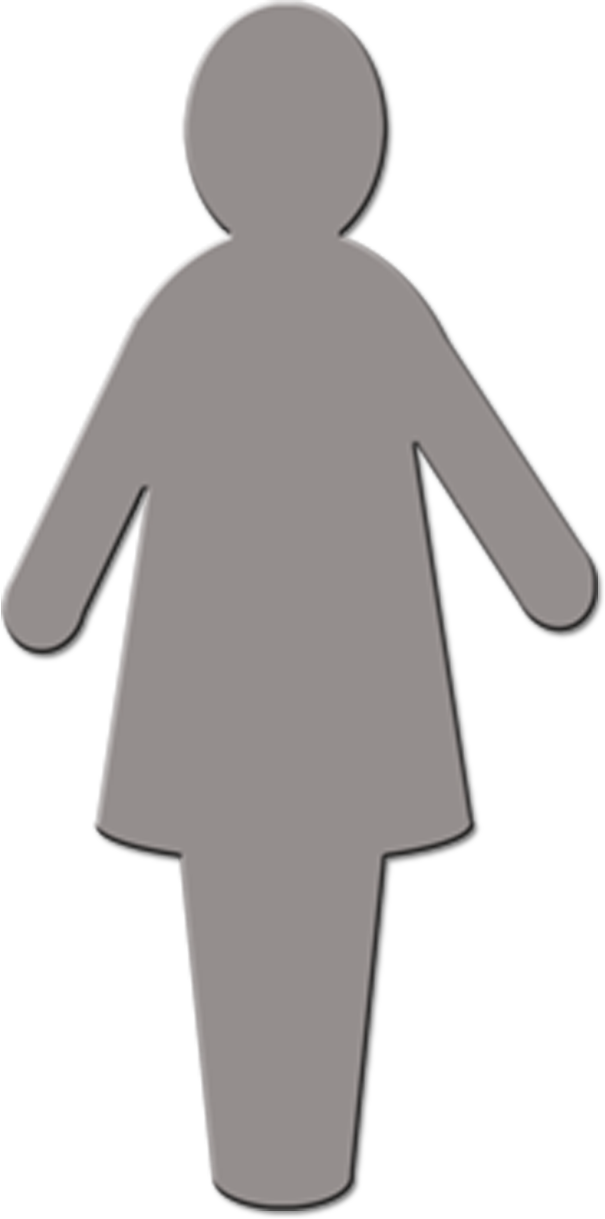 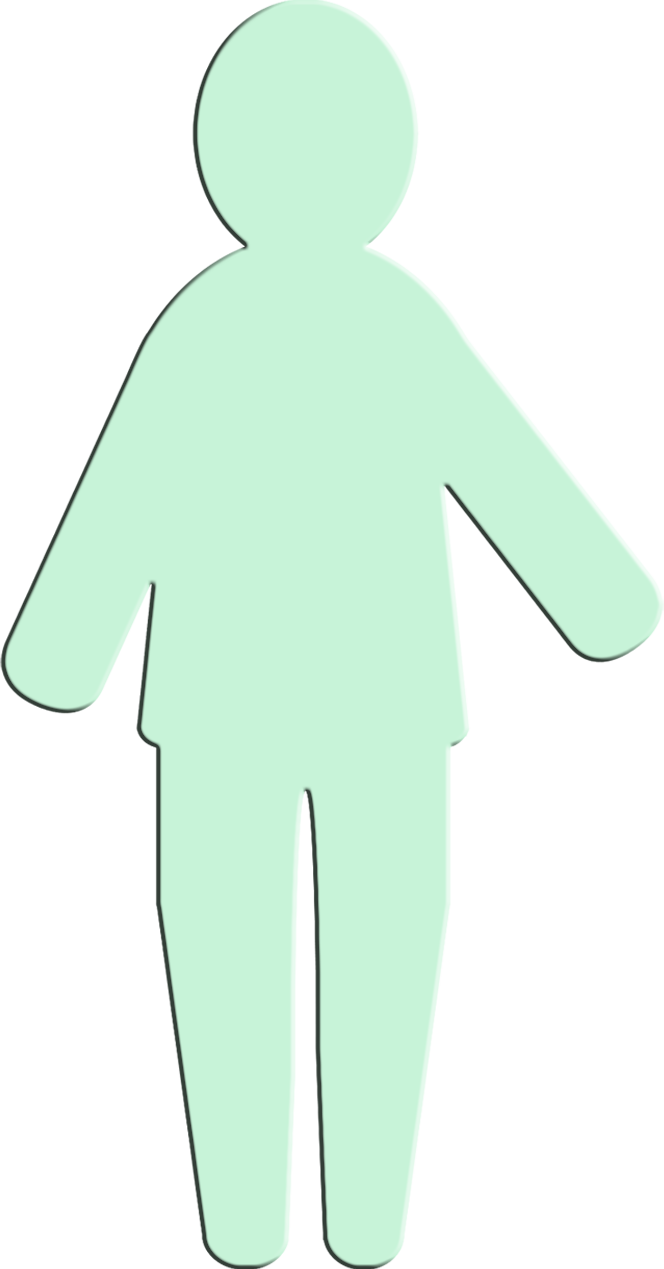 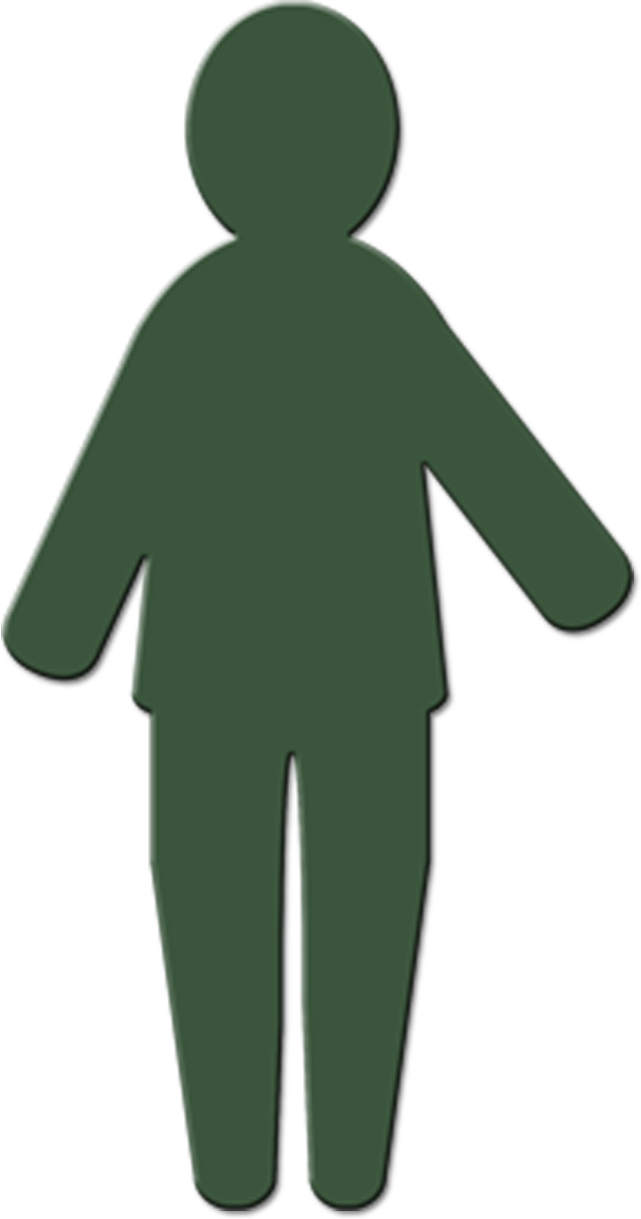 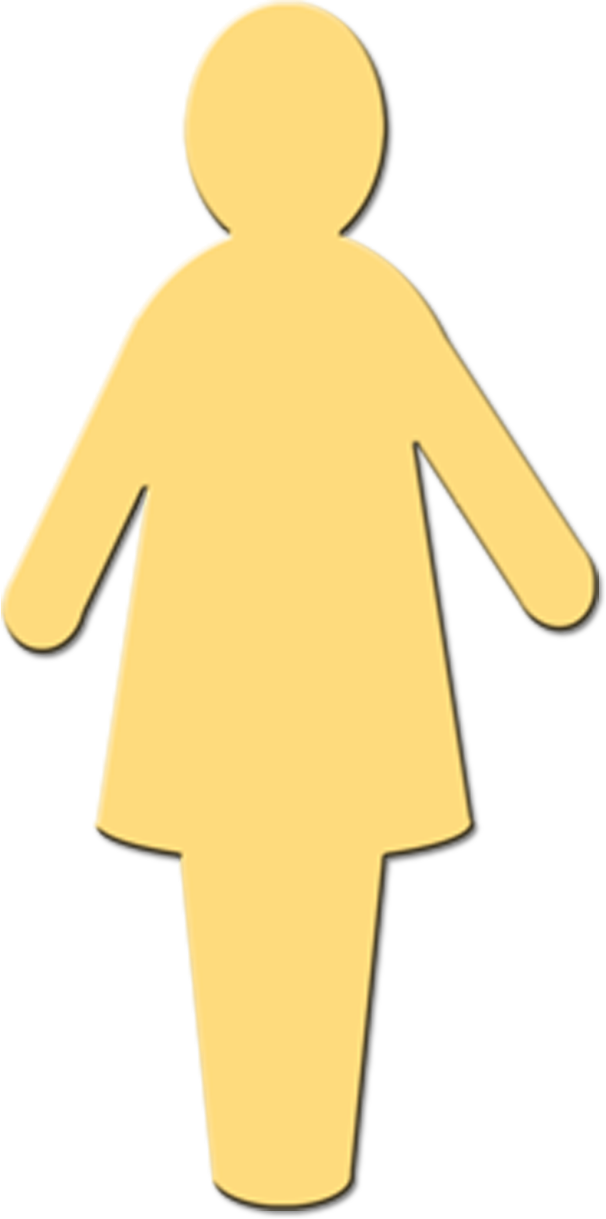 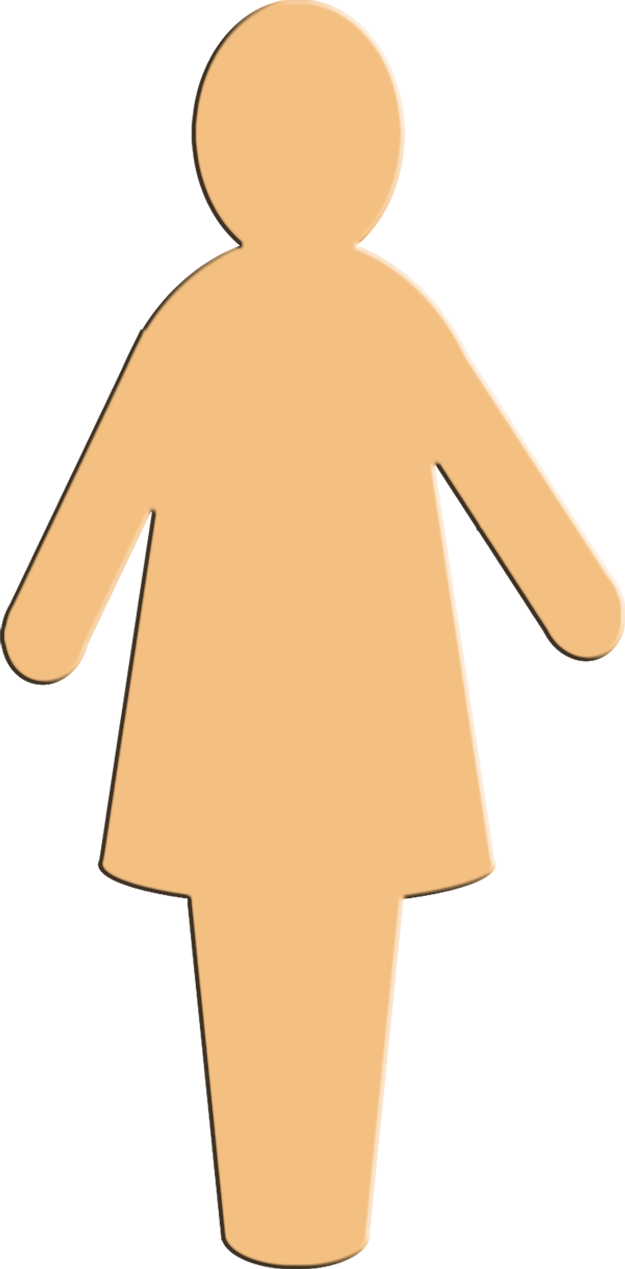 Vertel het Maar Paasproject 2024Kiezen voor vertrouwen
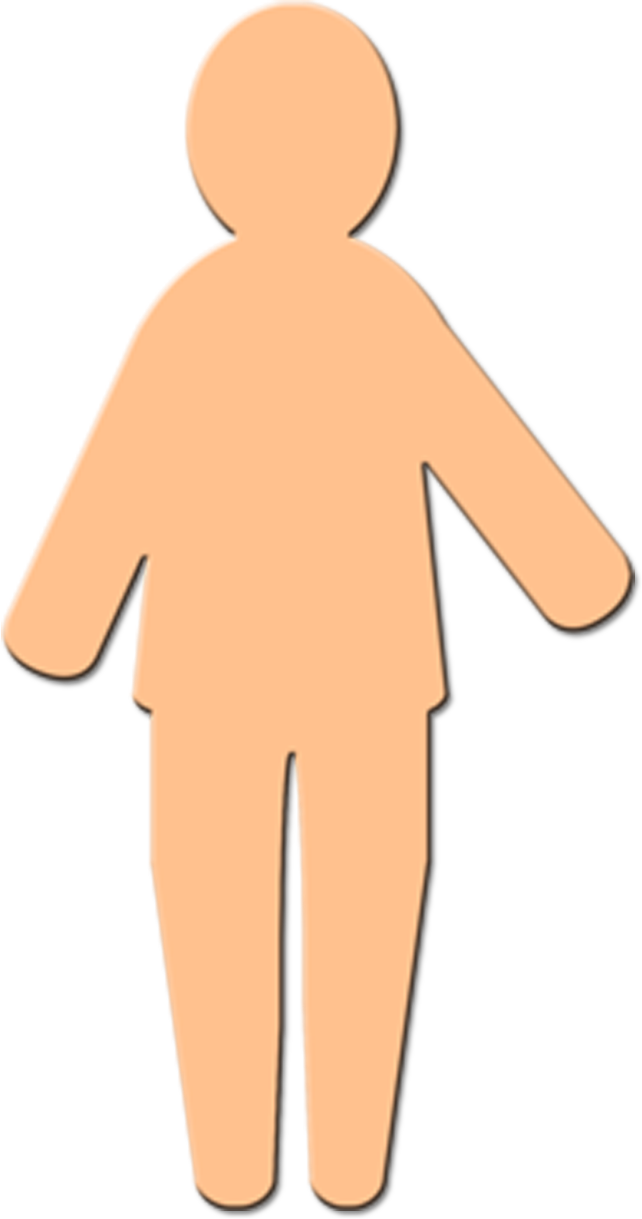 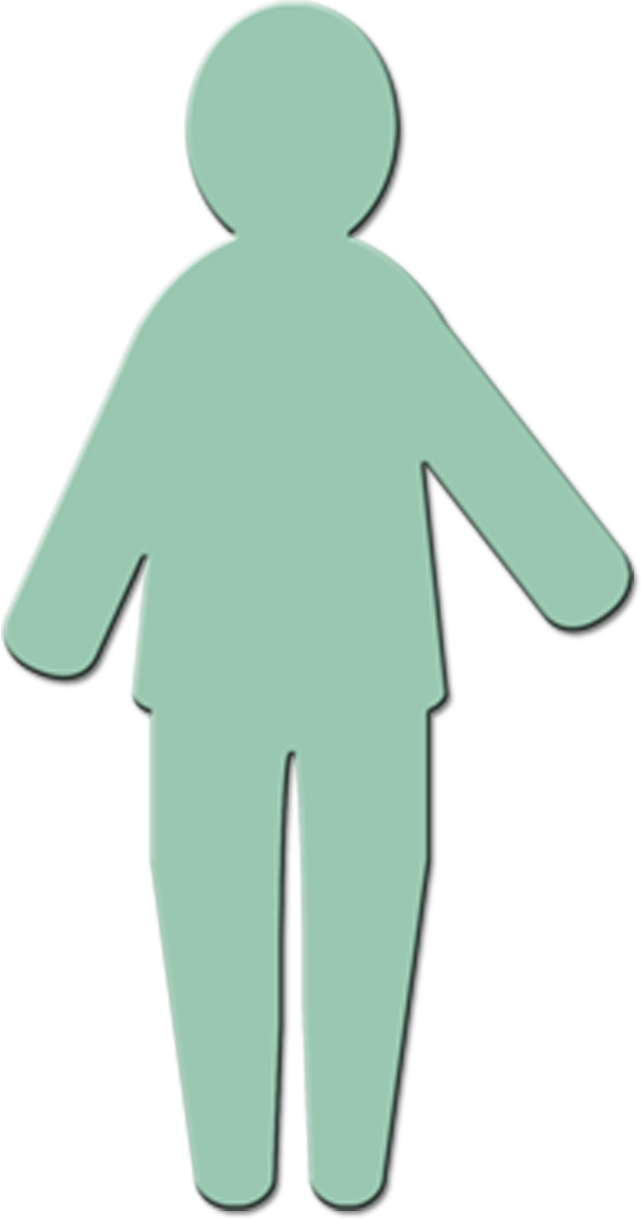 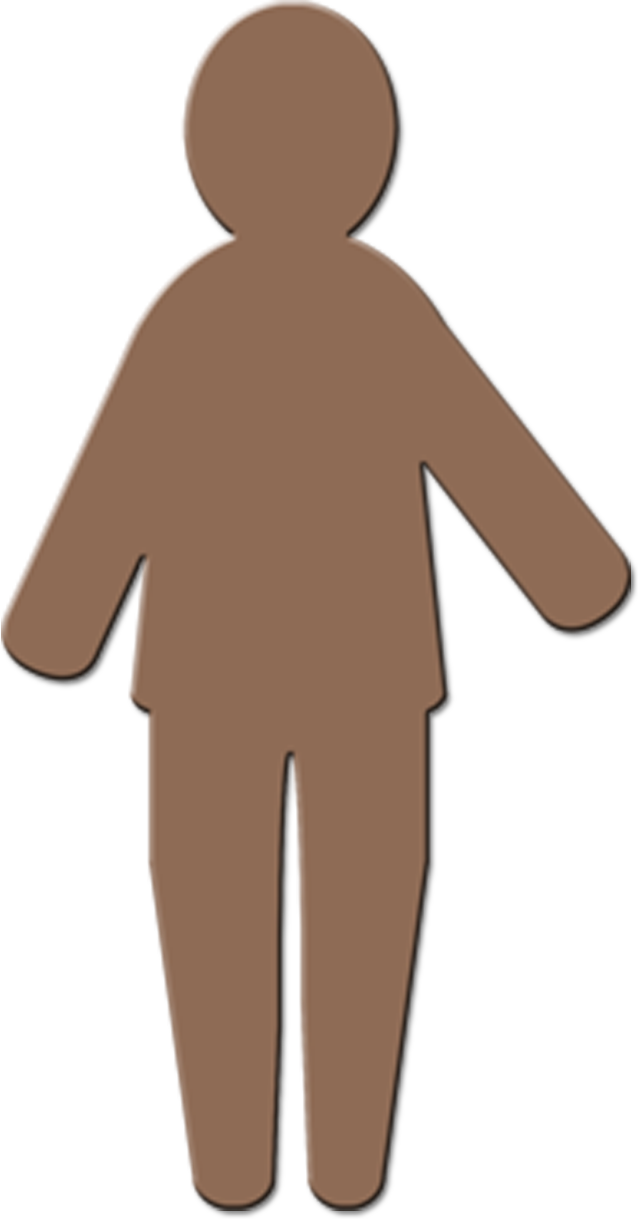 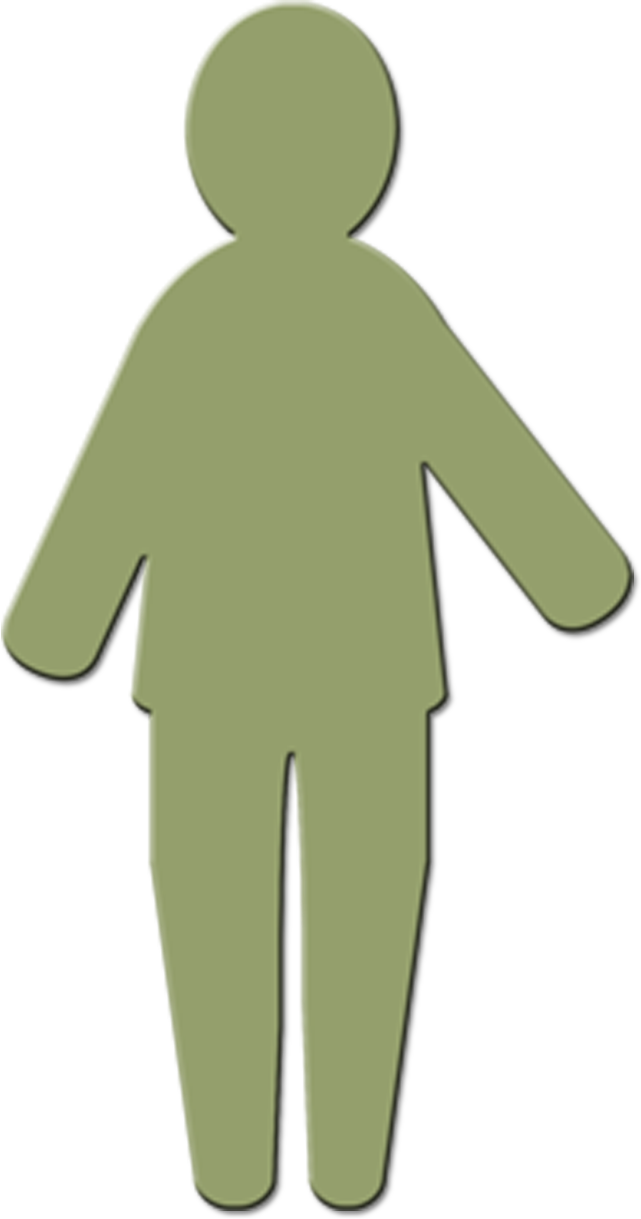 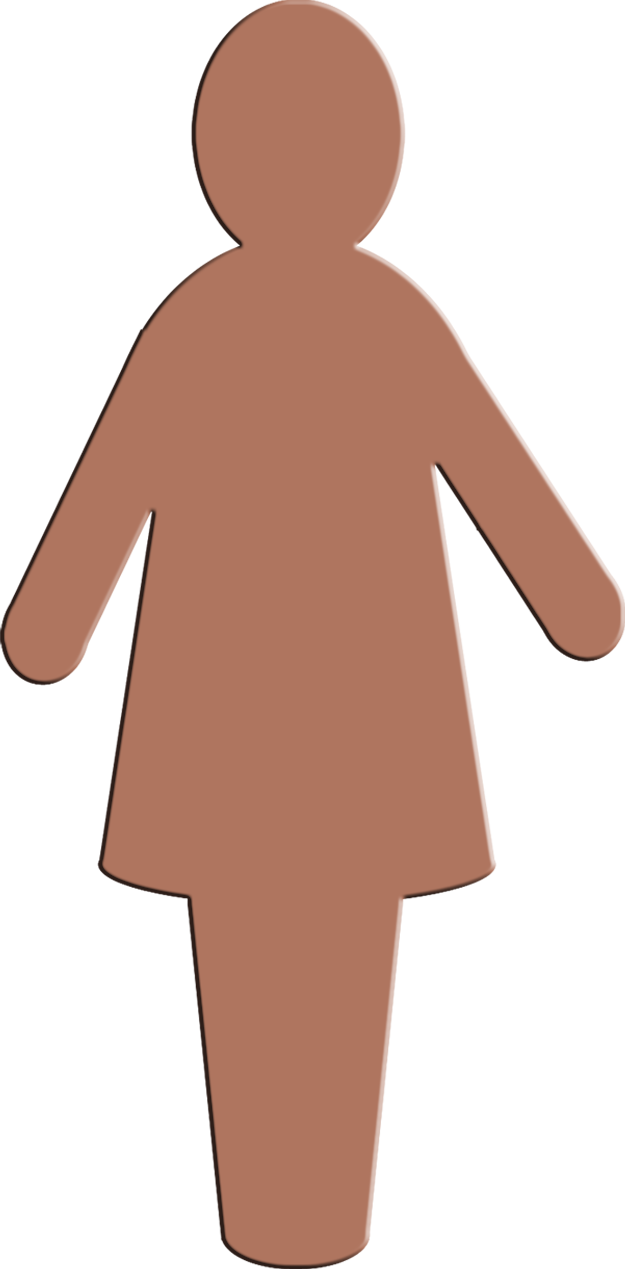 [Speaker Notes: Startdia Vertel het Maar Paasproject 2024]
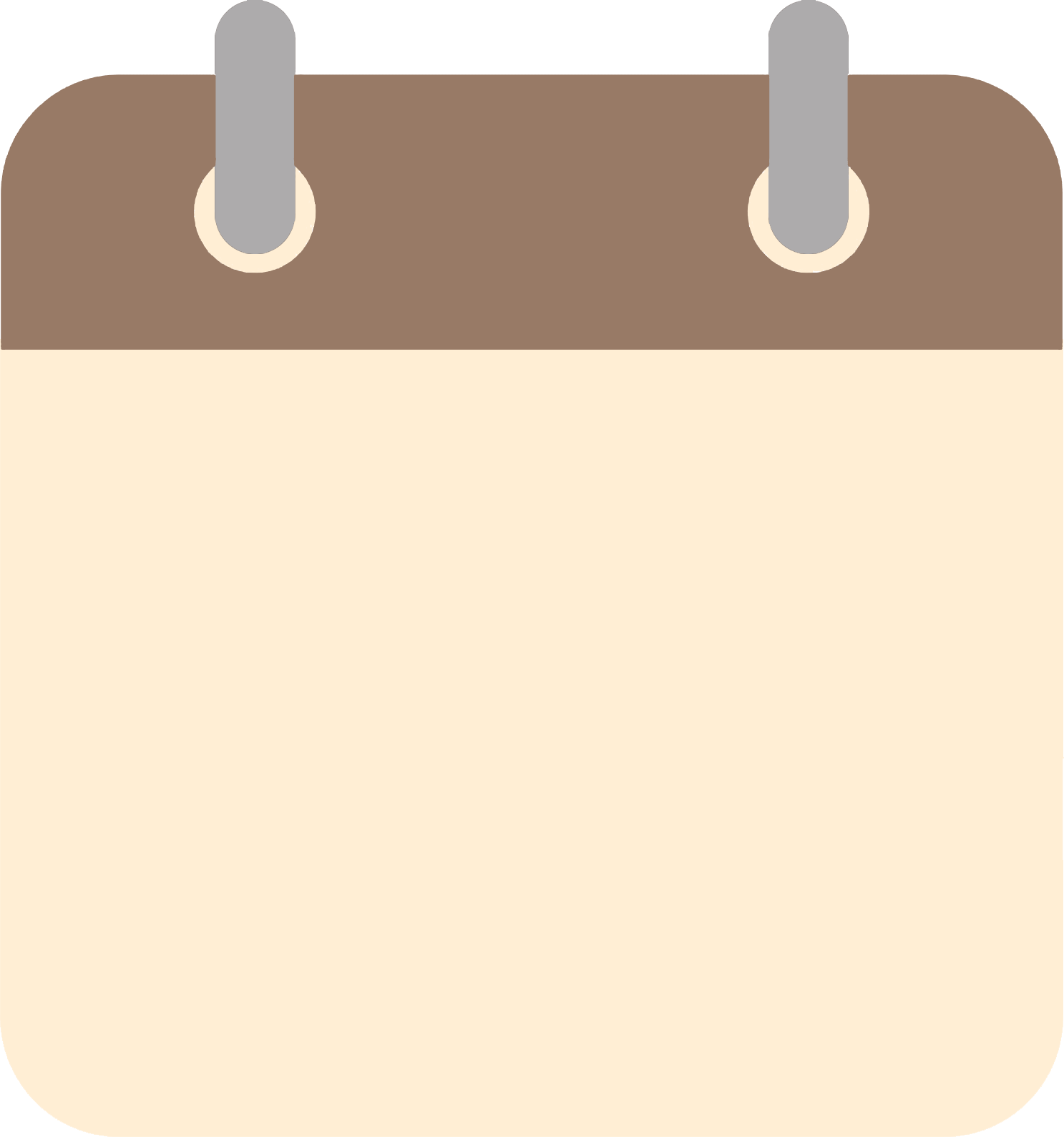 31 
maart
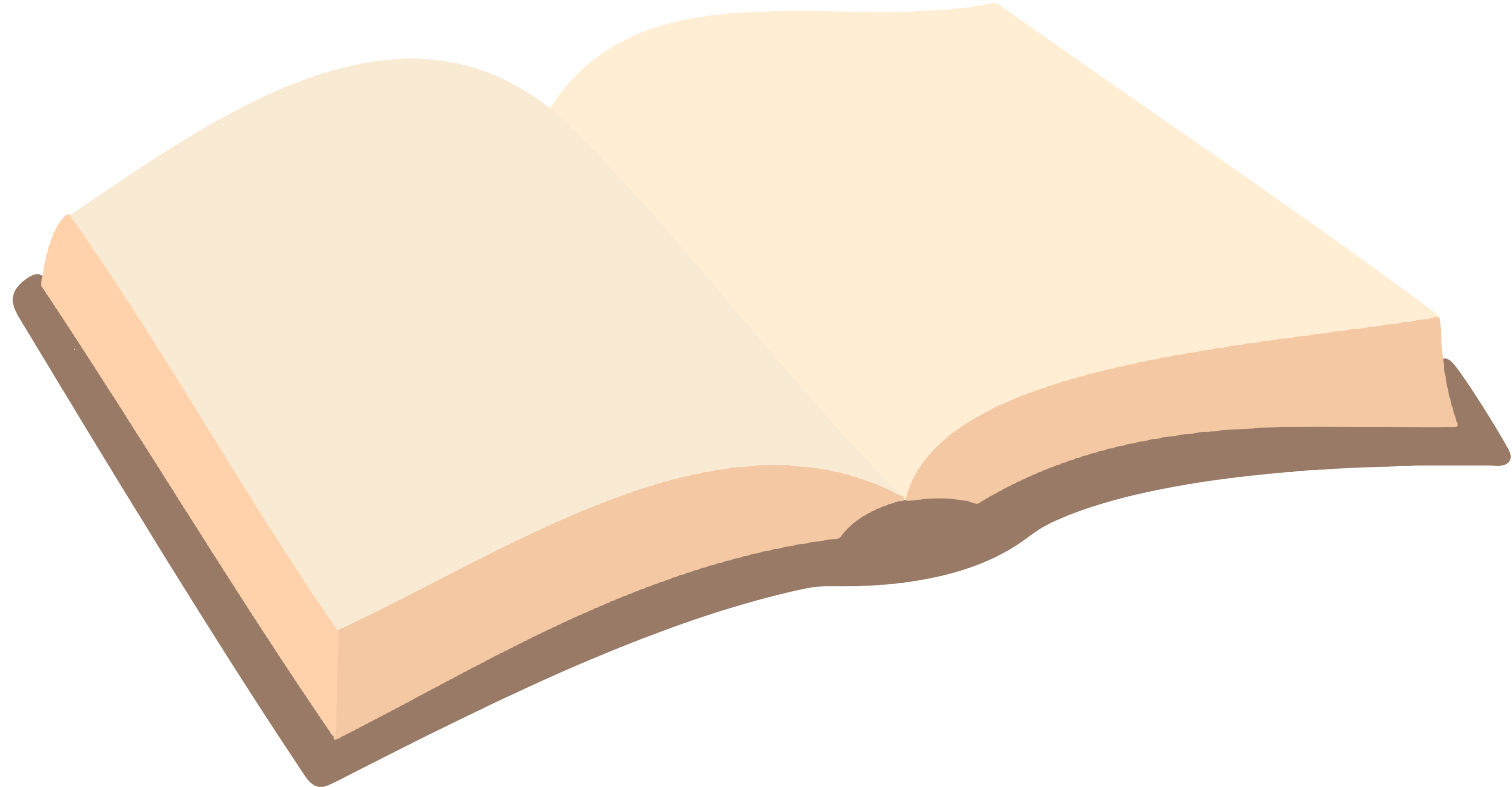 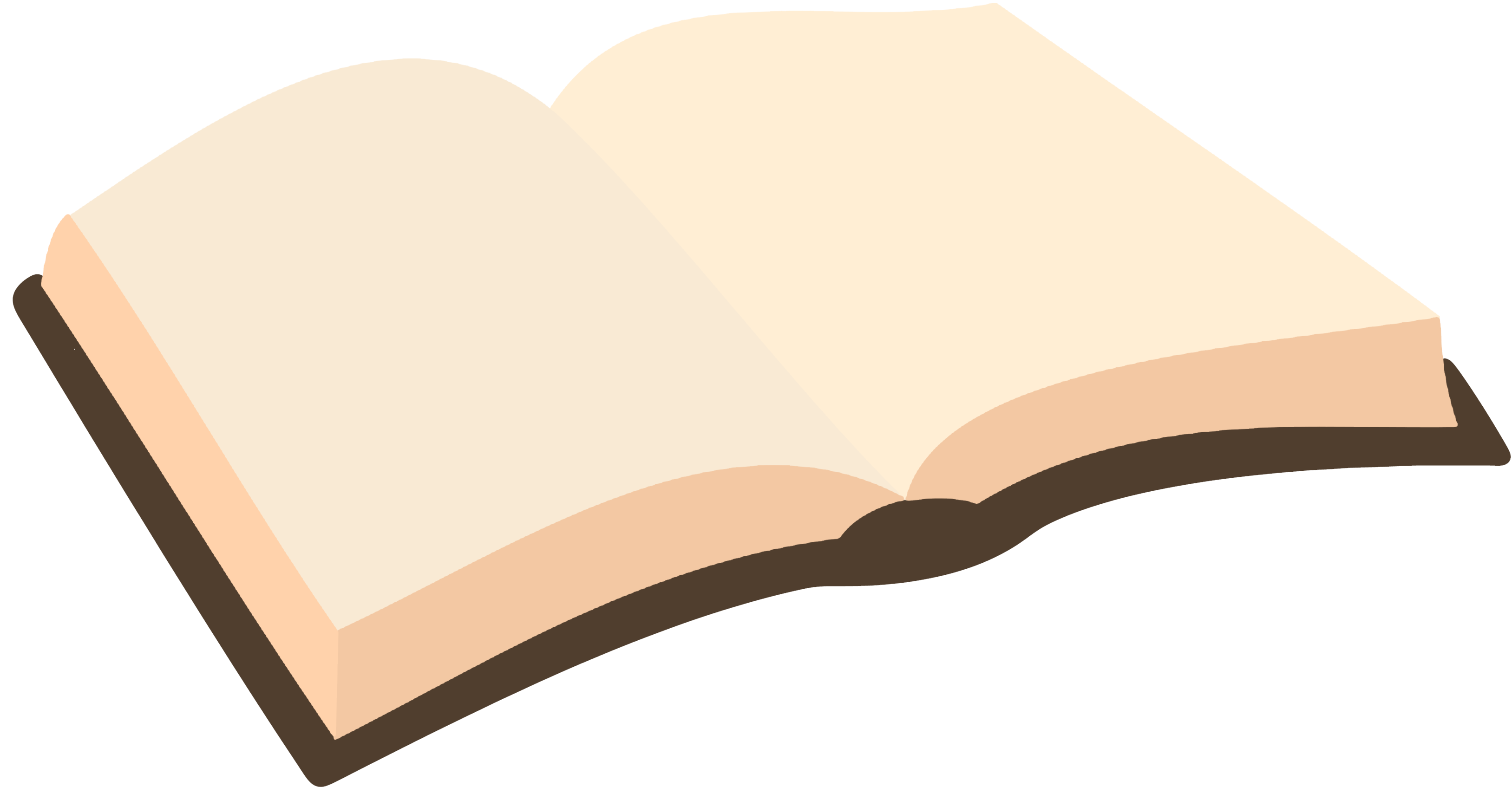 Marcus 16:1-8
[Speaker Notes: Dia datum en bijbelgedeelte]
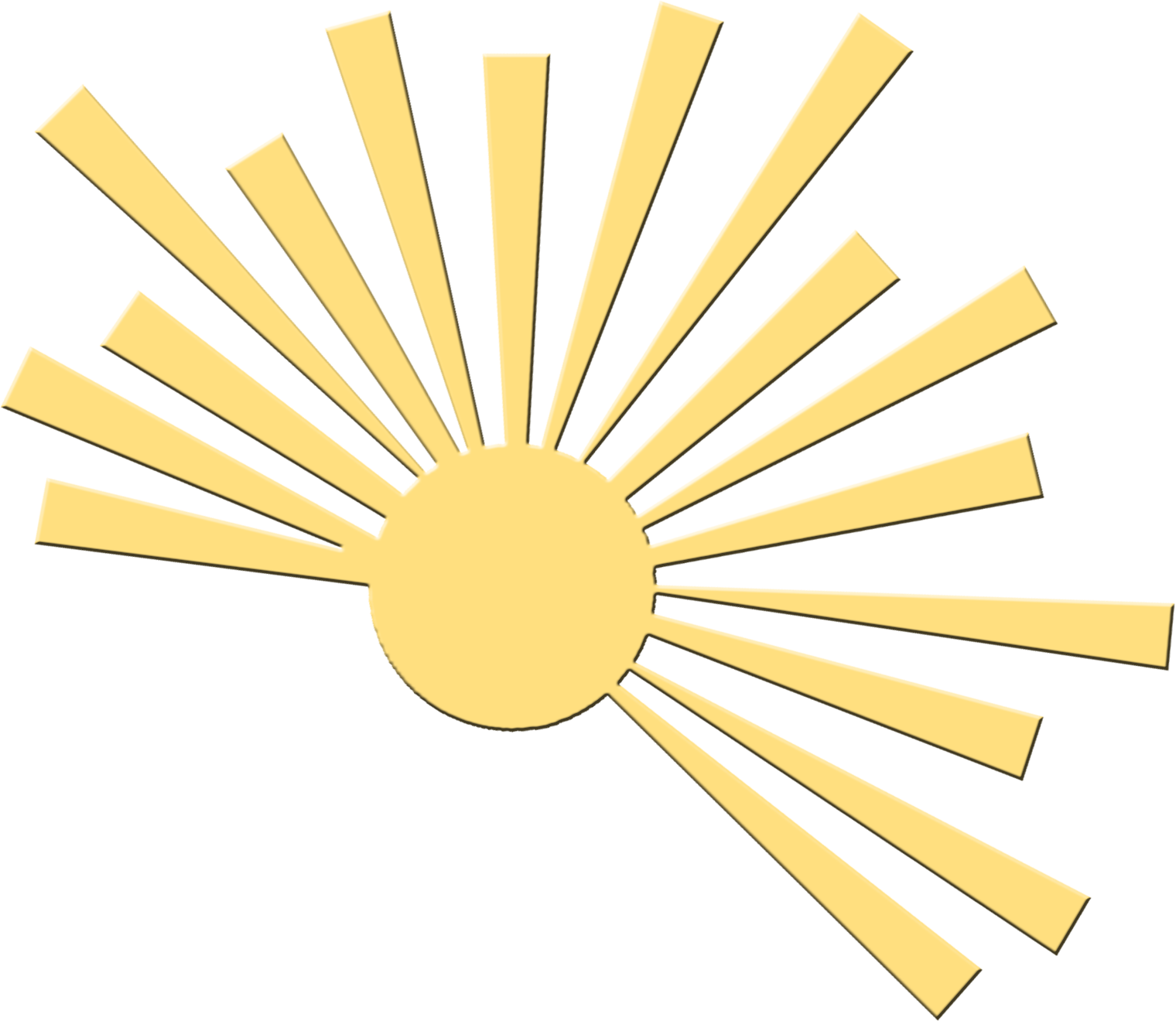 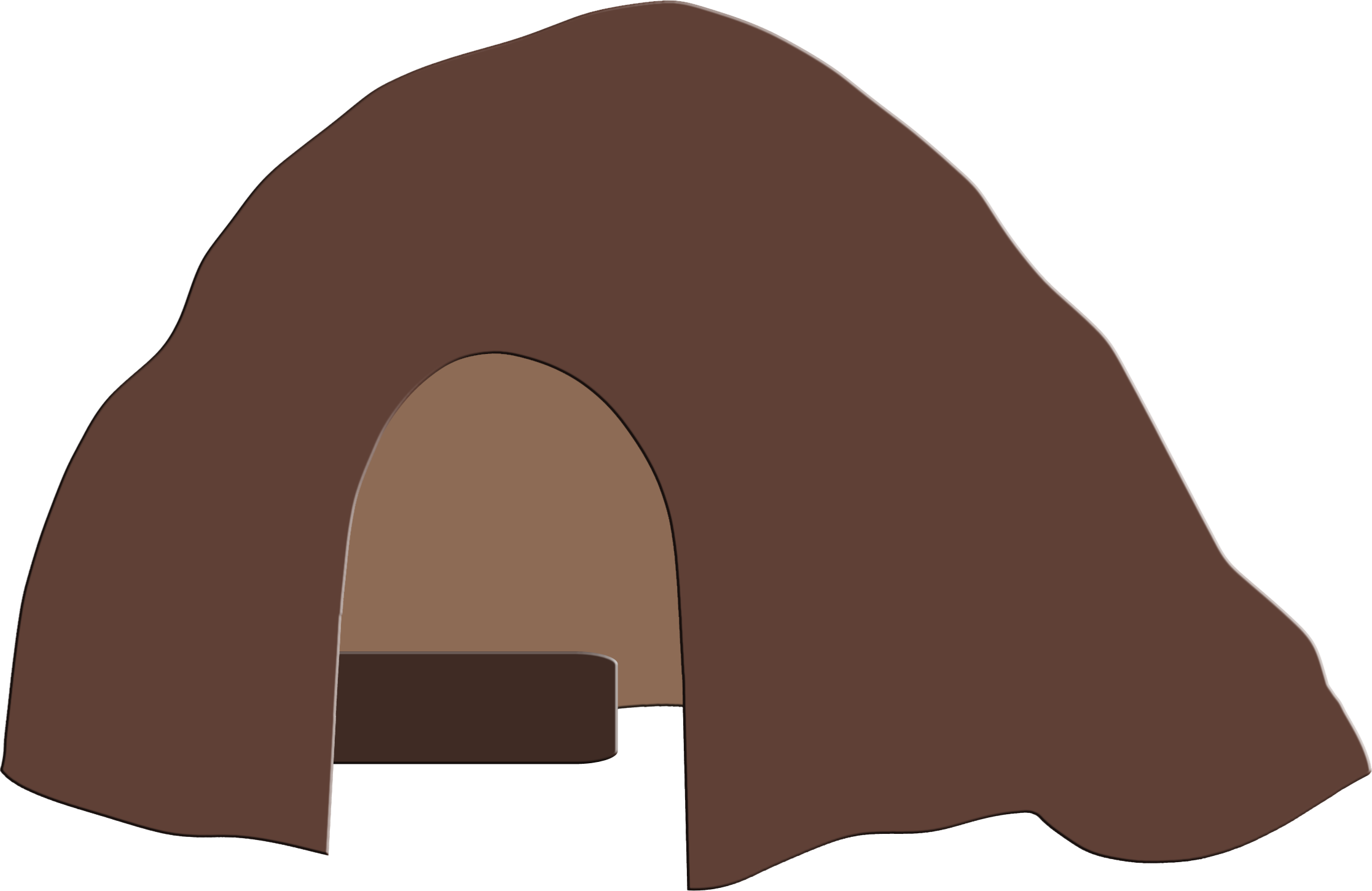 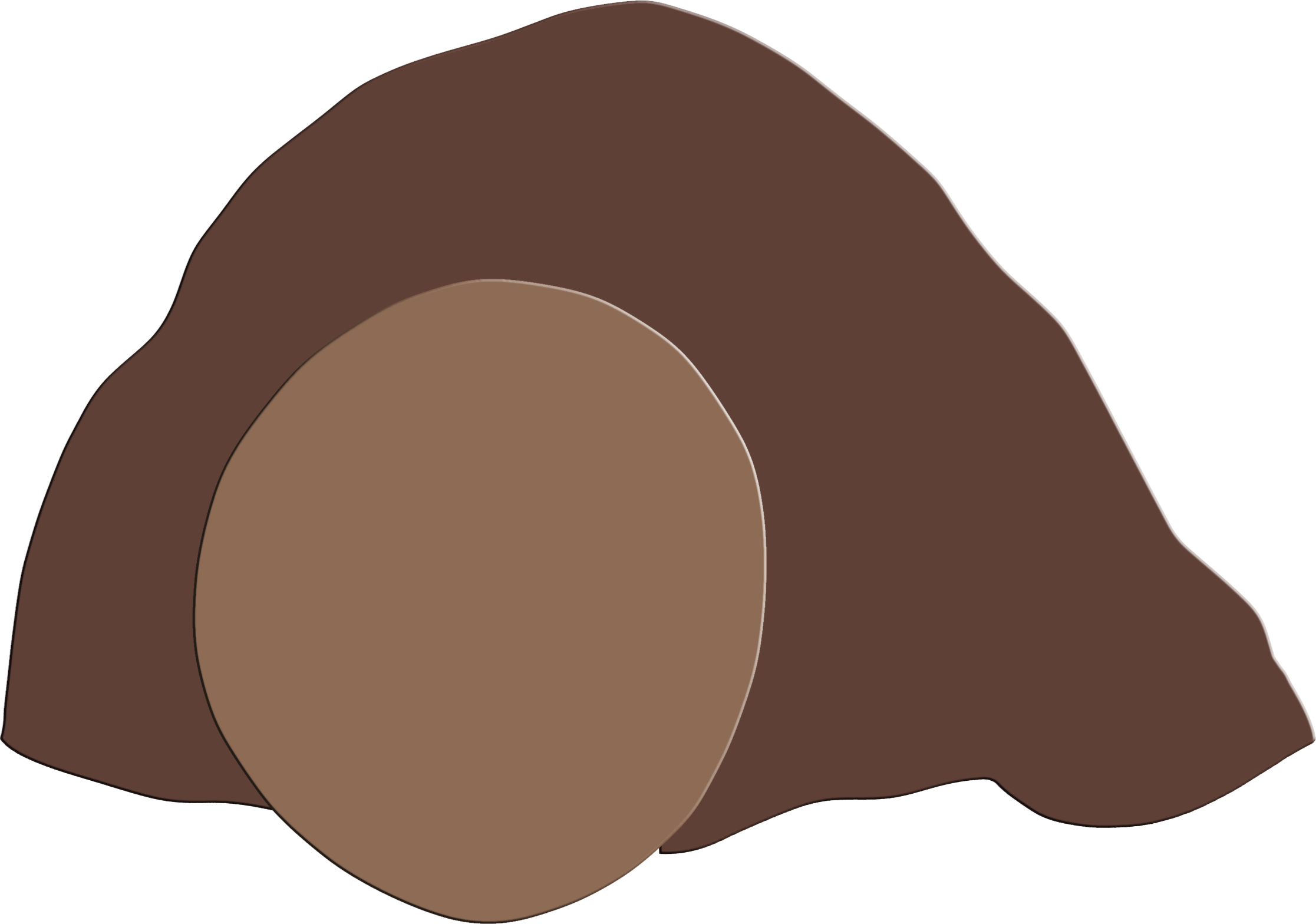 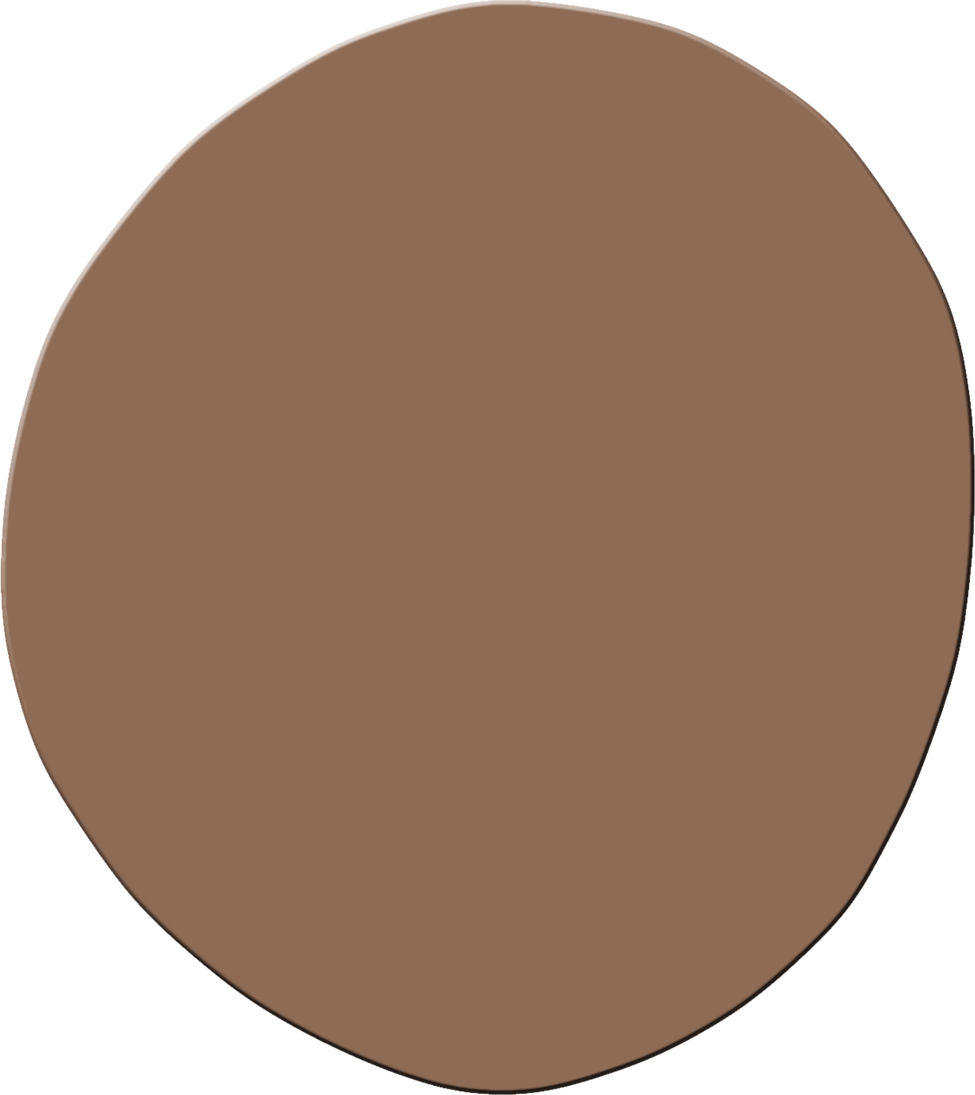 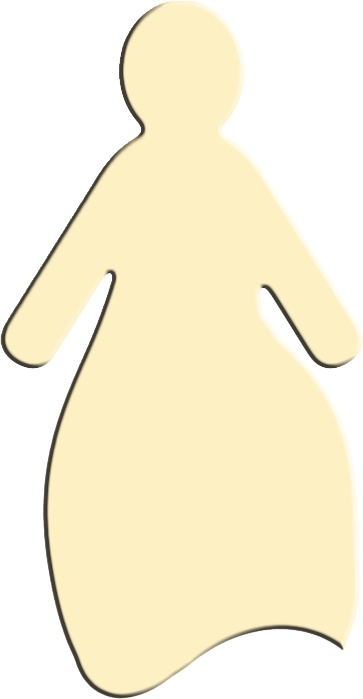 [Speaker Notes: 8.Jezus leeft. Wij leven dankzij Hem
De zon gaat weer op, het leven heeft het laatste woord. We zien een open graf. Binnen vertelt een engel dat Jezus leeft!]
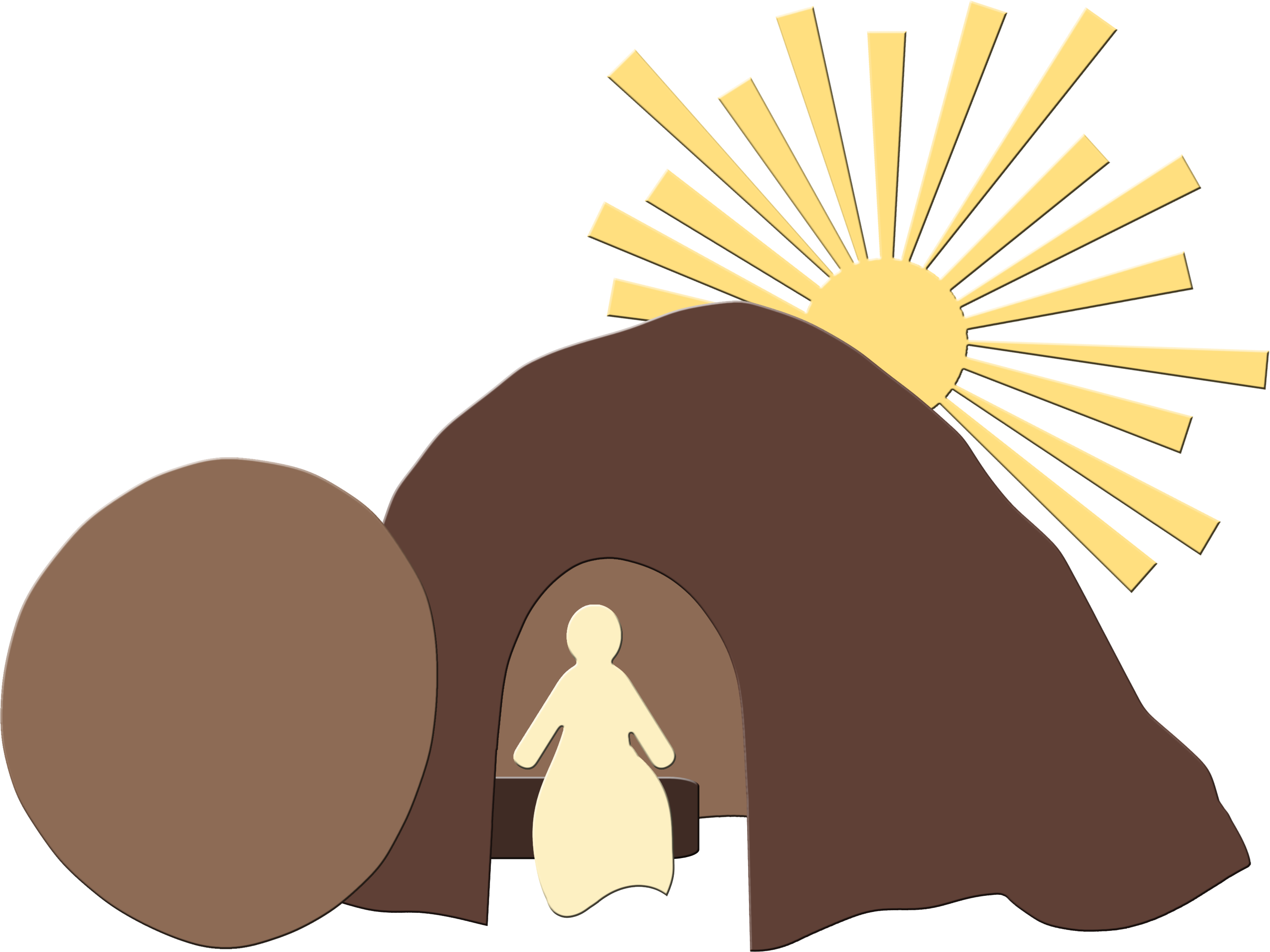 Jezus leeft. Wij leven dankzij Hem
[Speaker Notes: Plaatsen van voorstelling op projectverbeelding.]
Heer, wijs ons de weg en moedig ons aan!
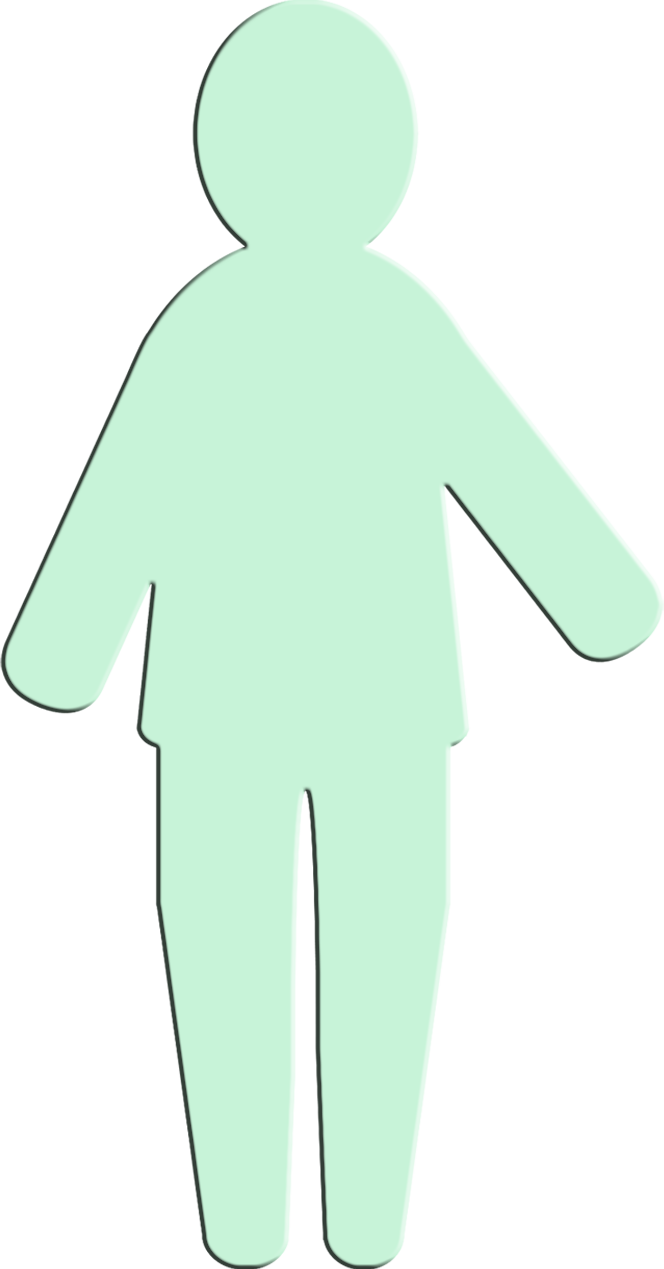 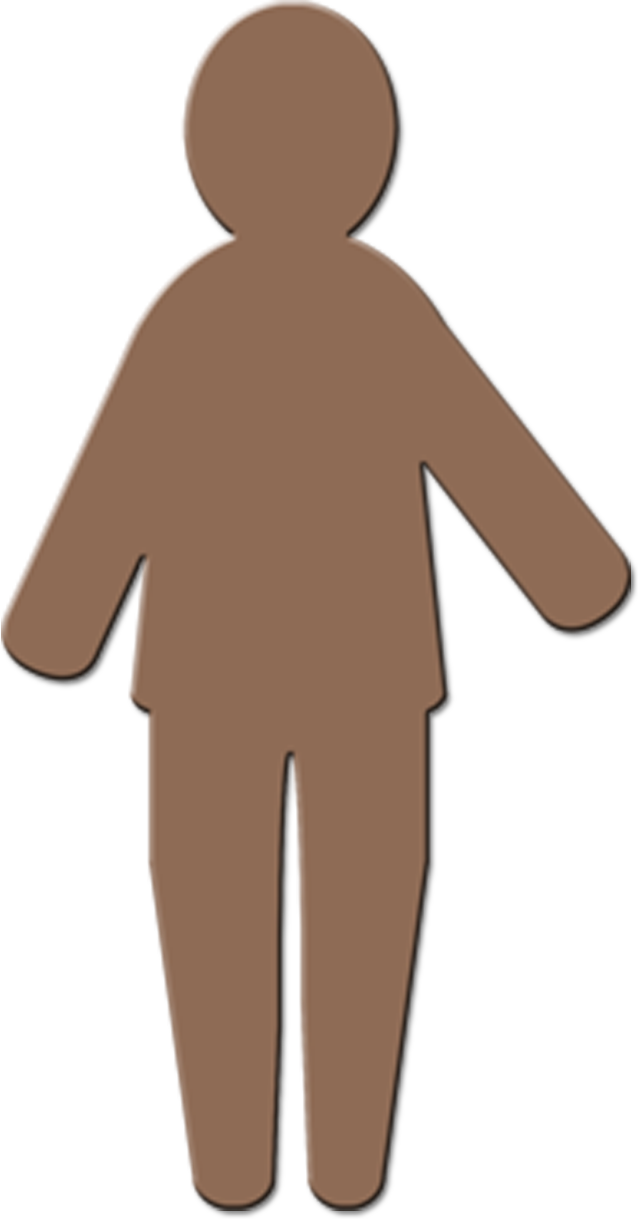 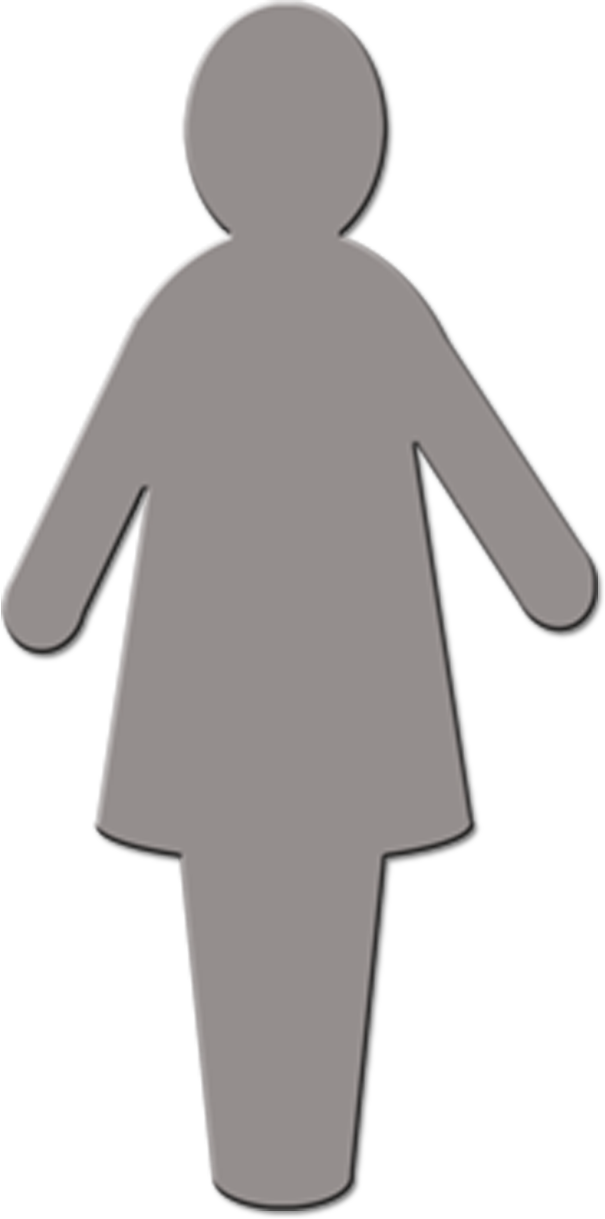 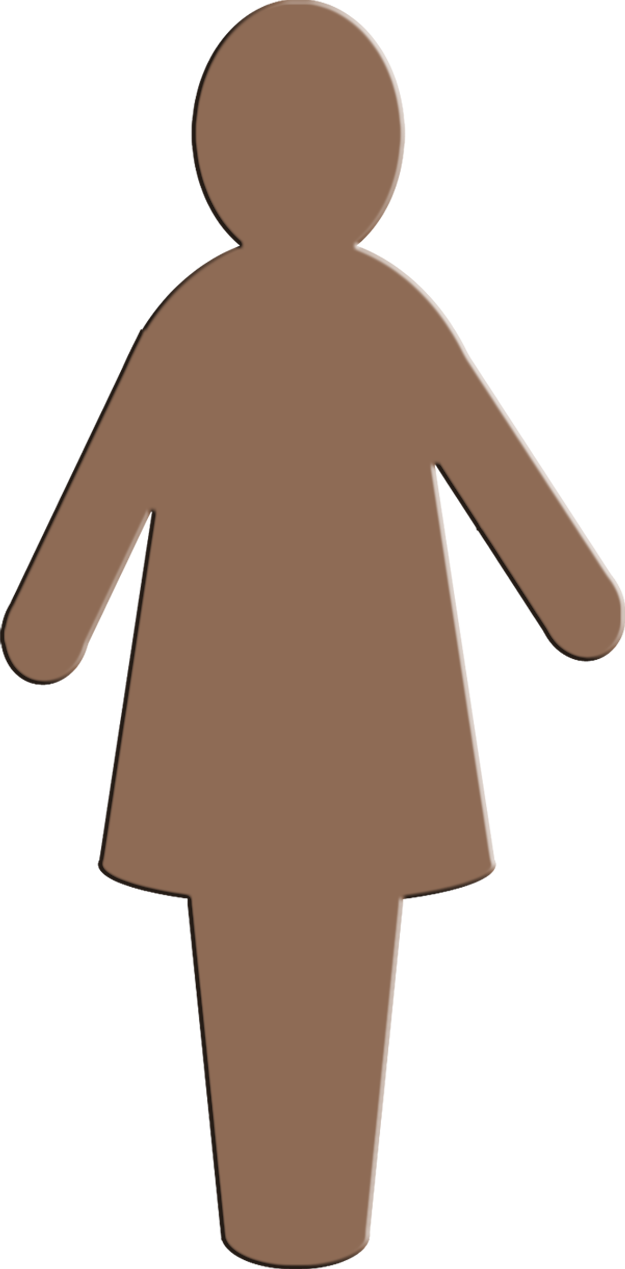 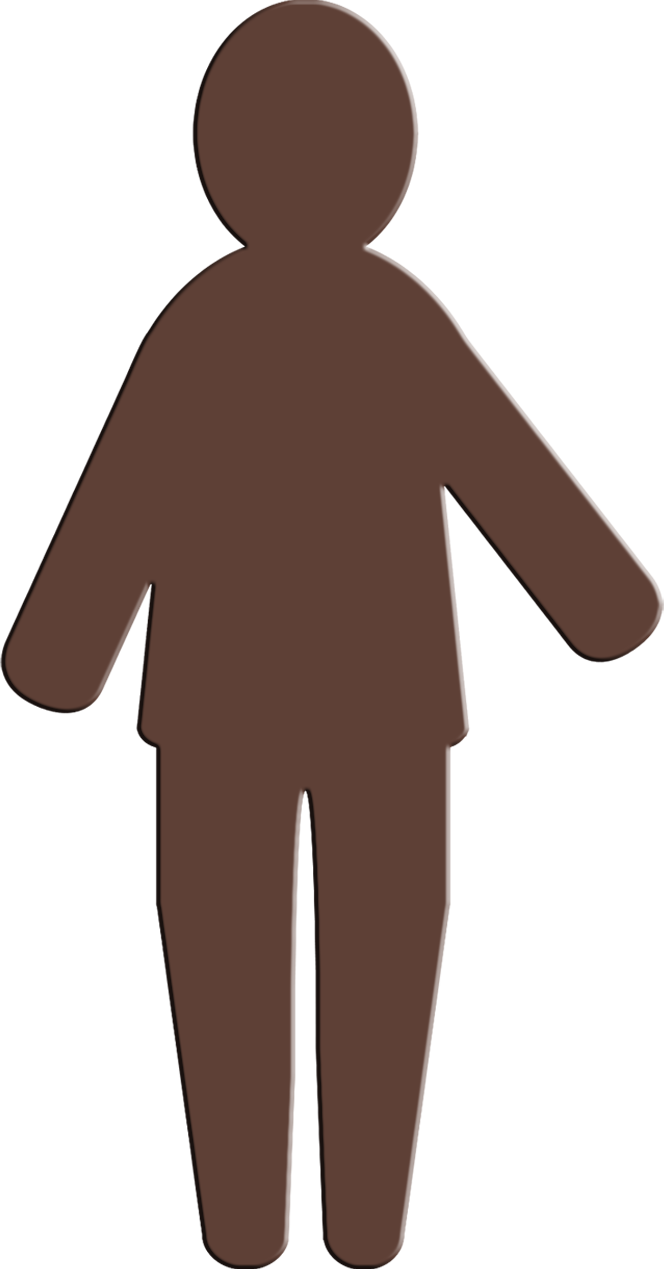 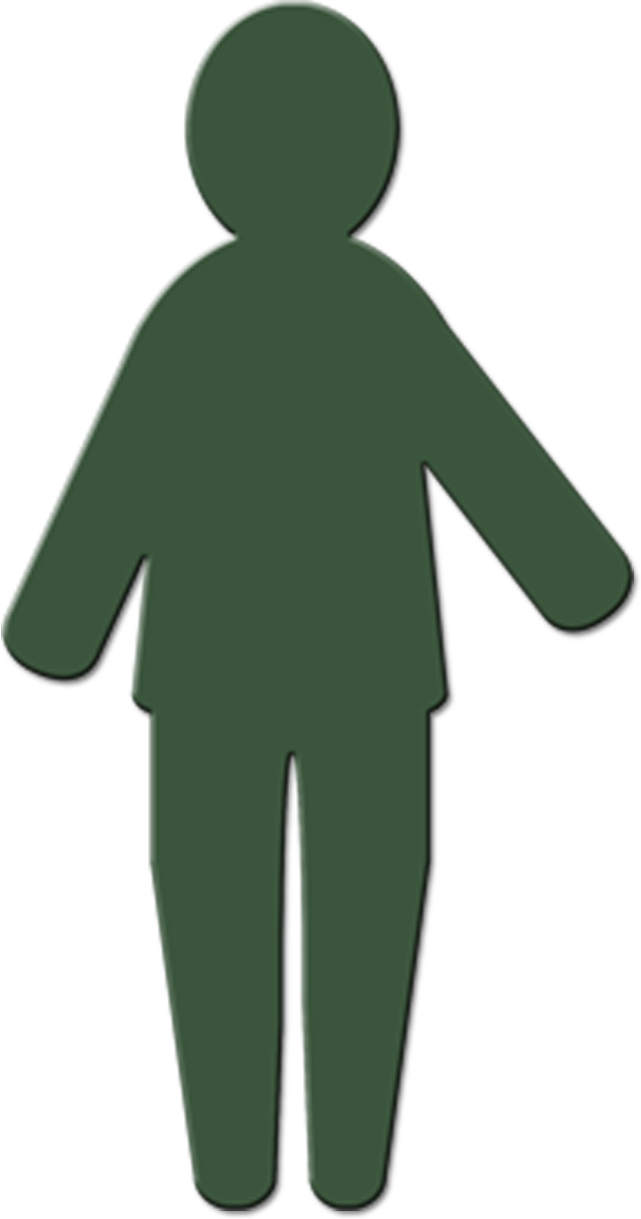 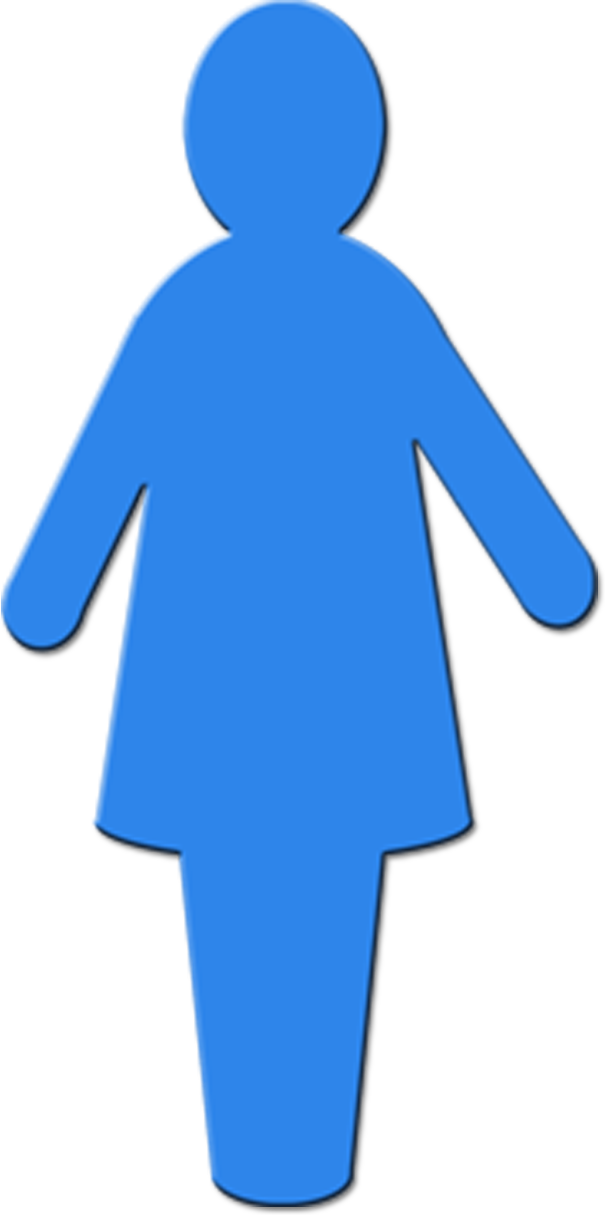 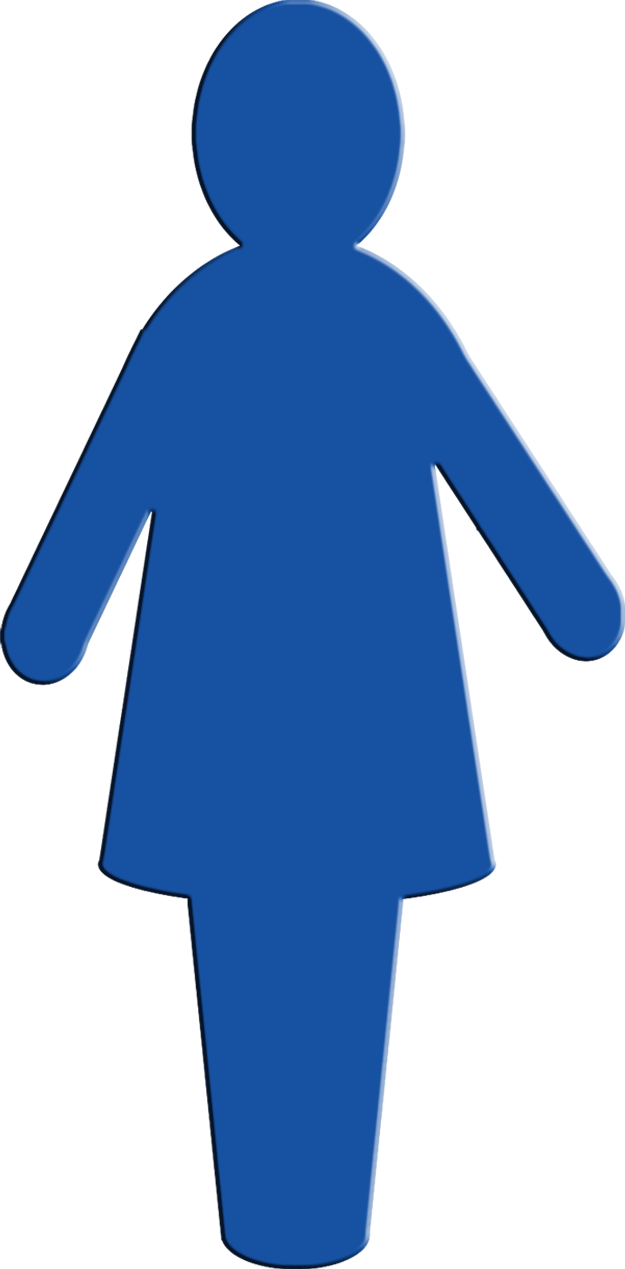 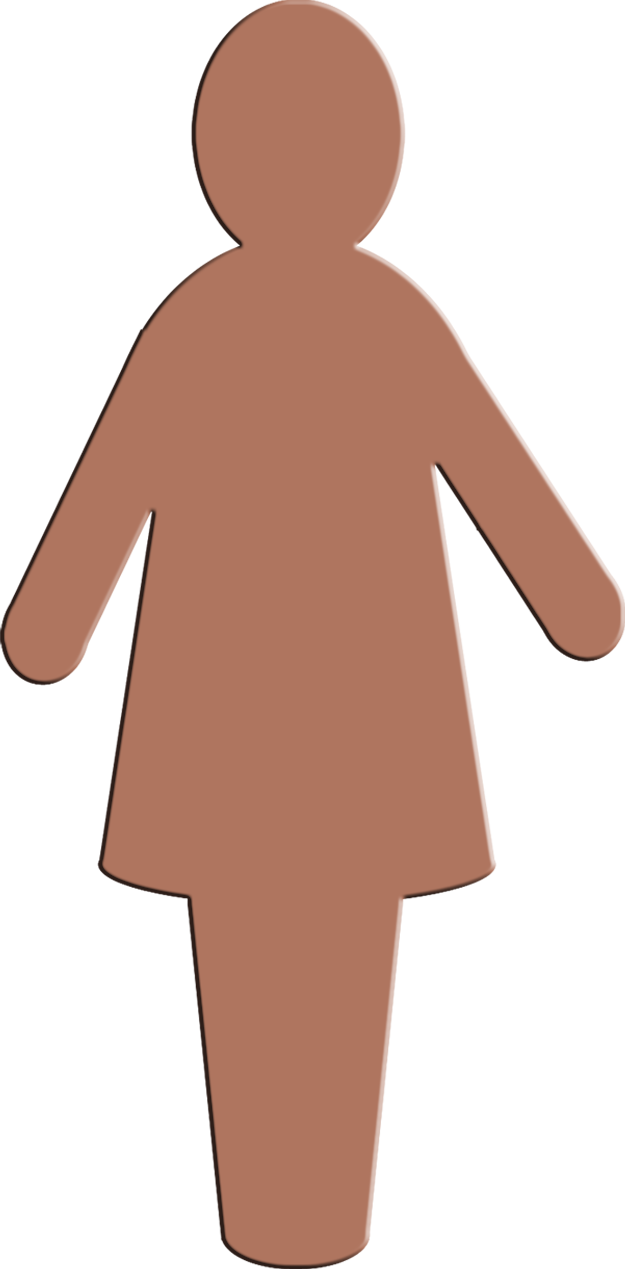 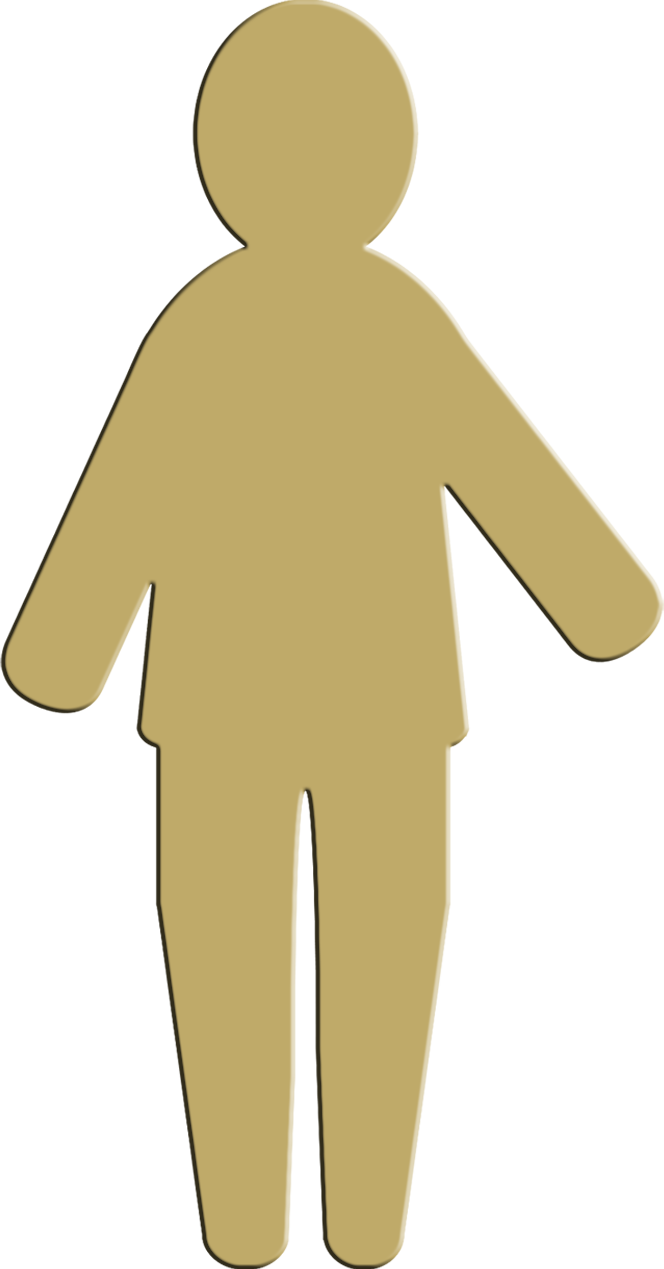 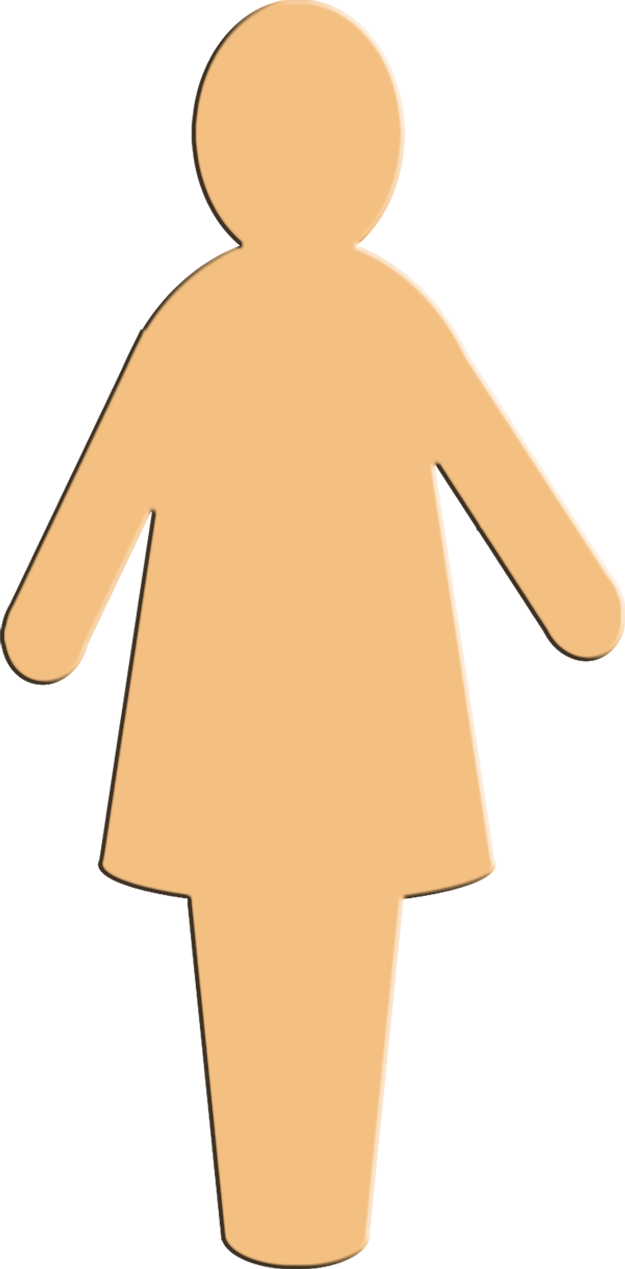 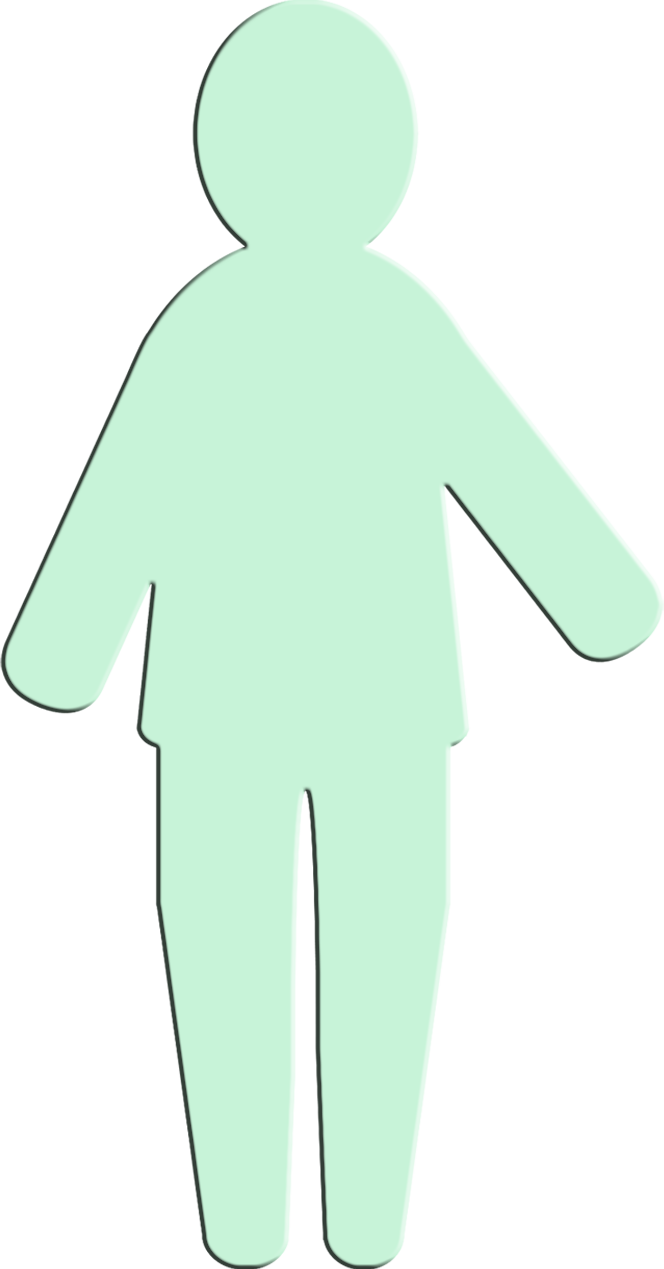 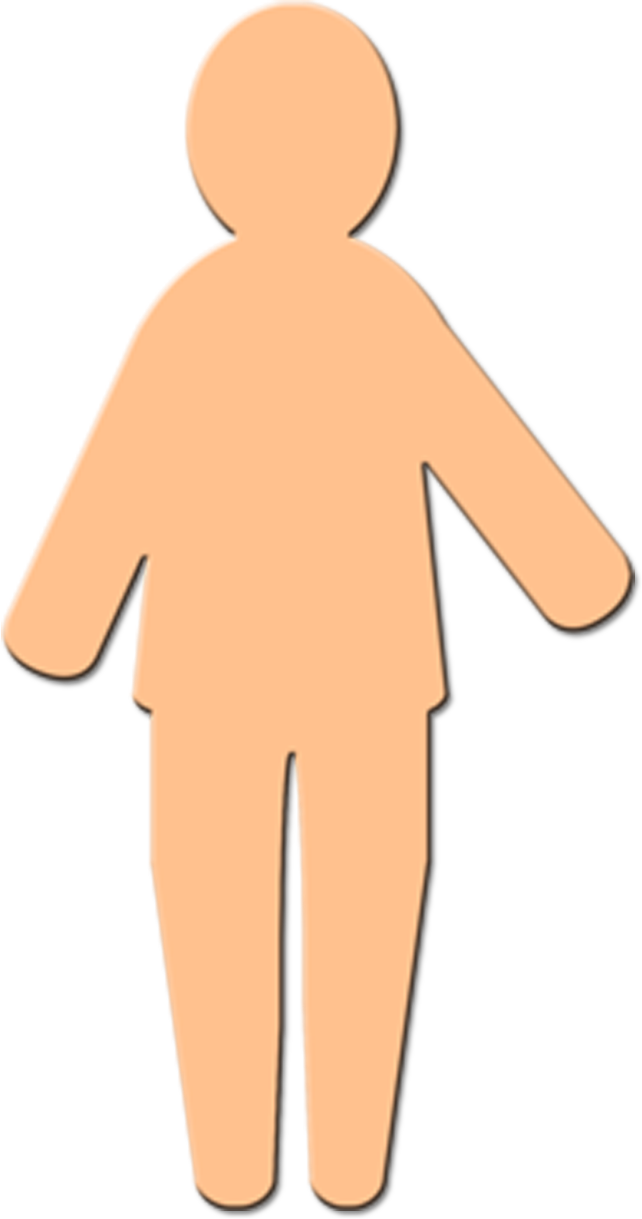 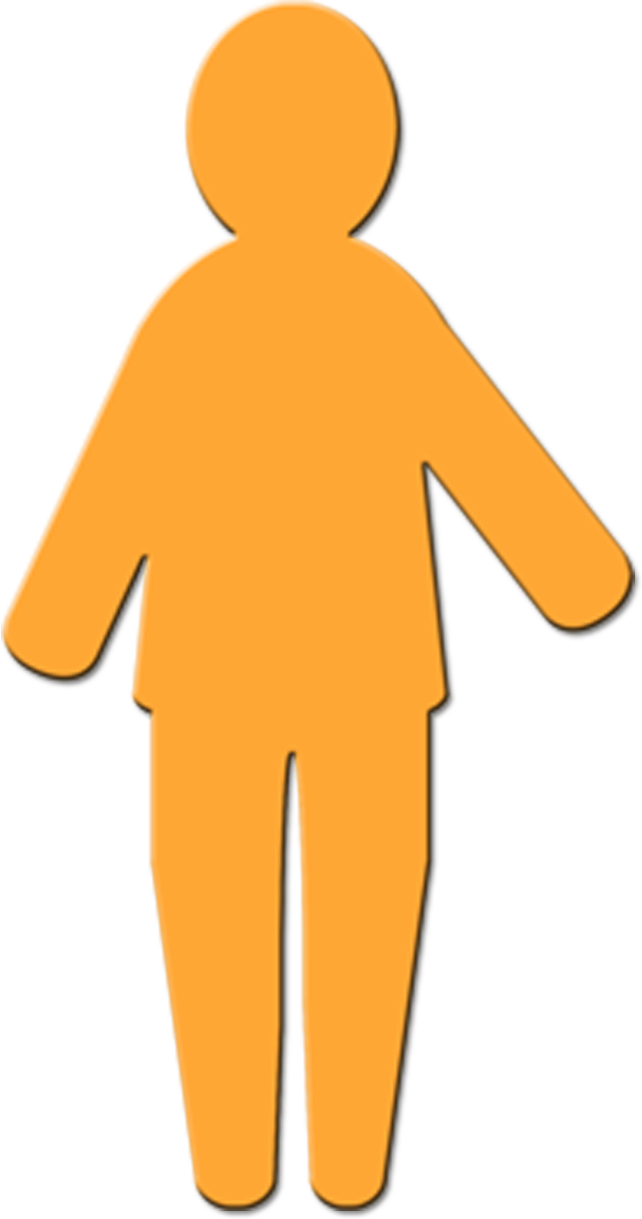 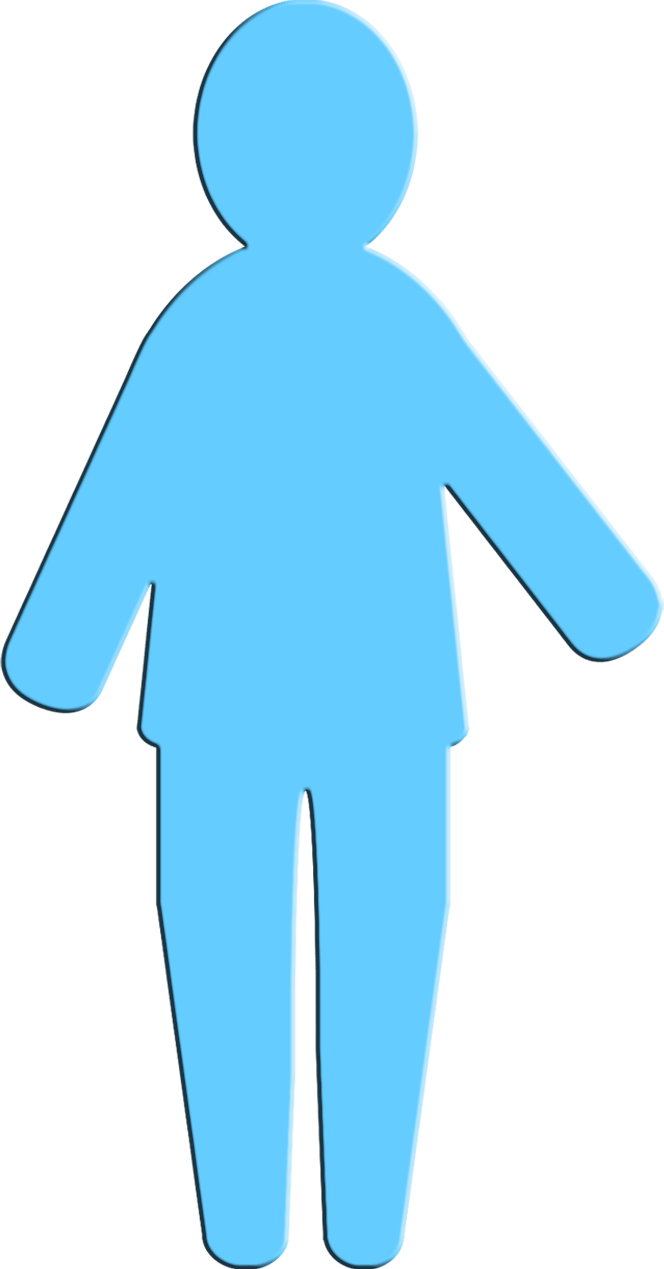 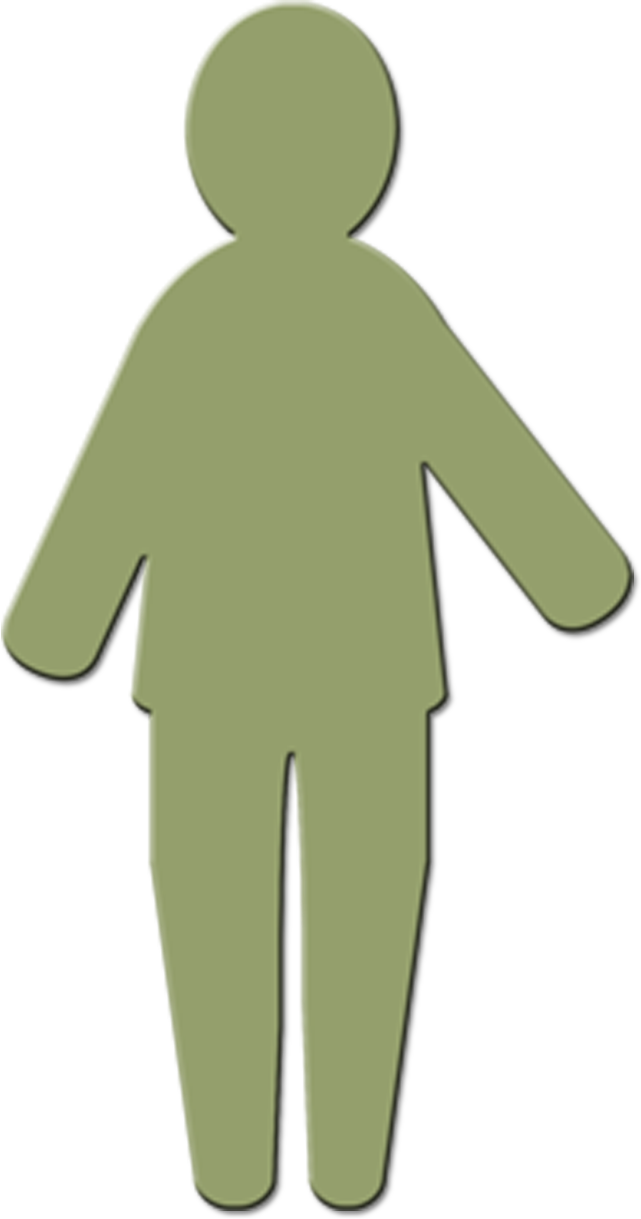 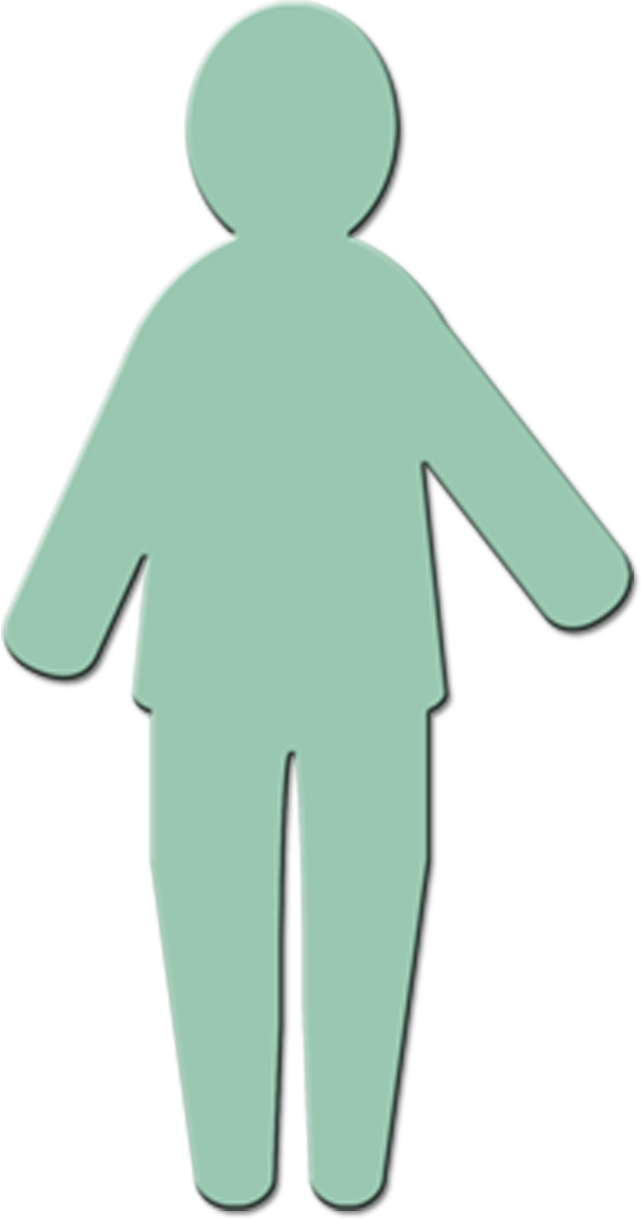 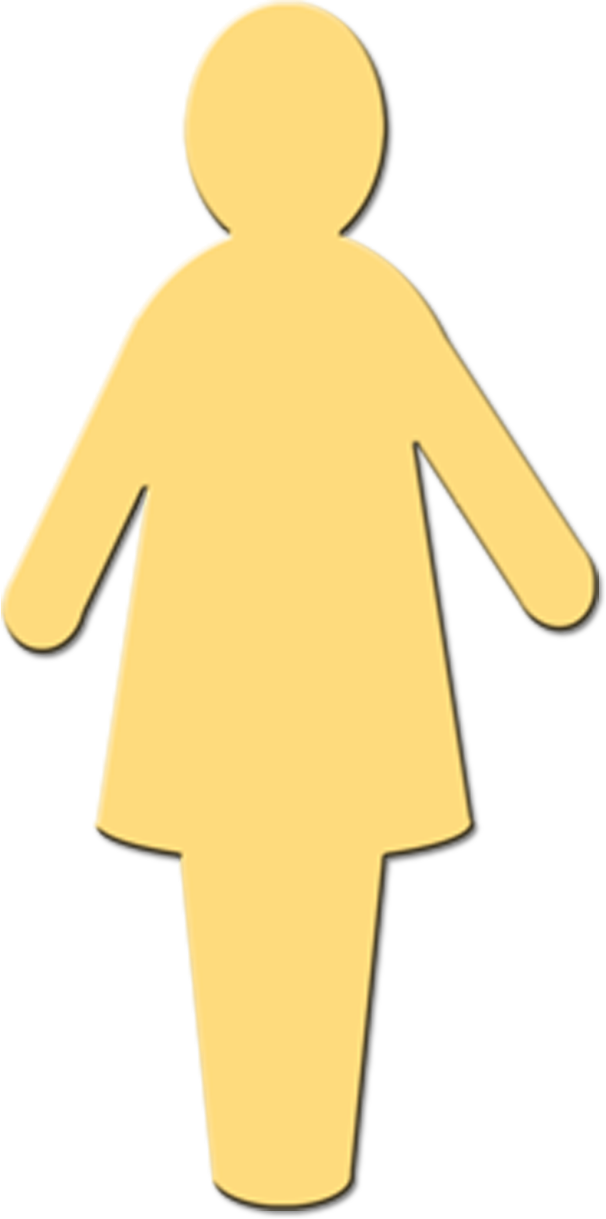 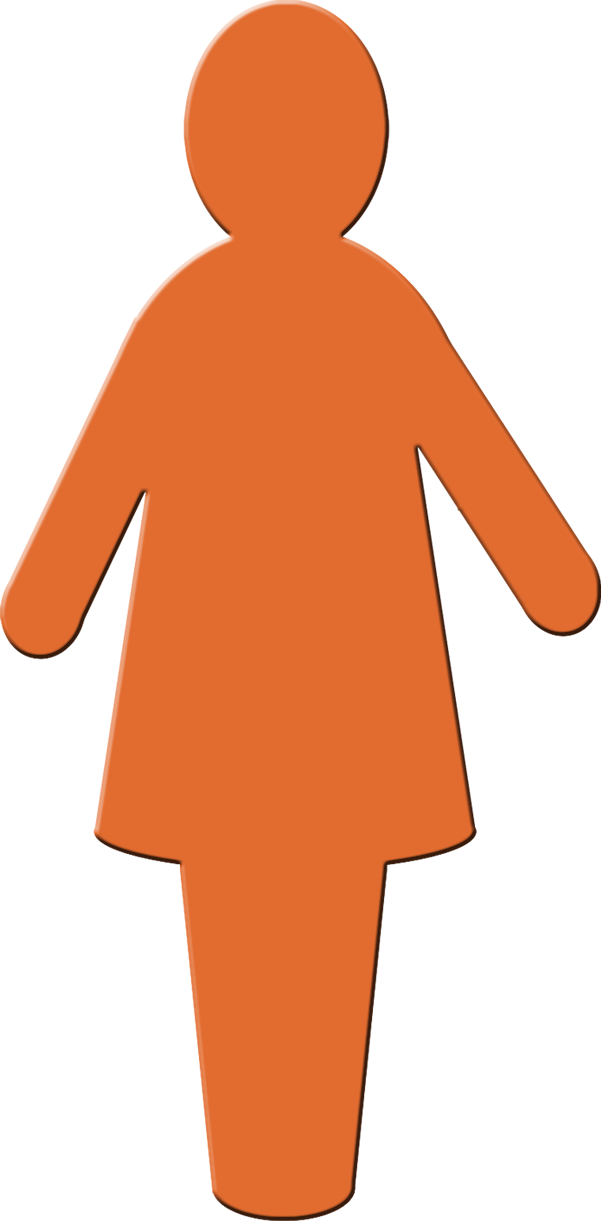 [Speaker Notes: Eind dia]
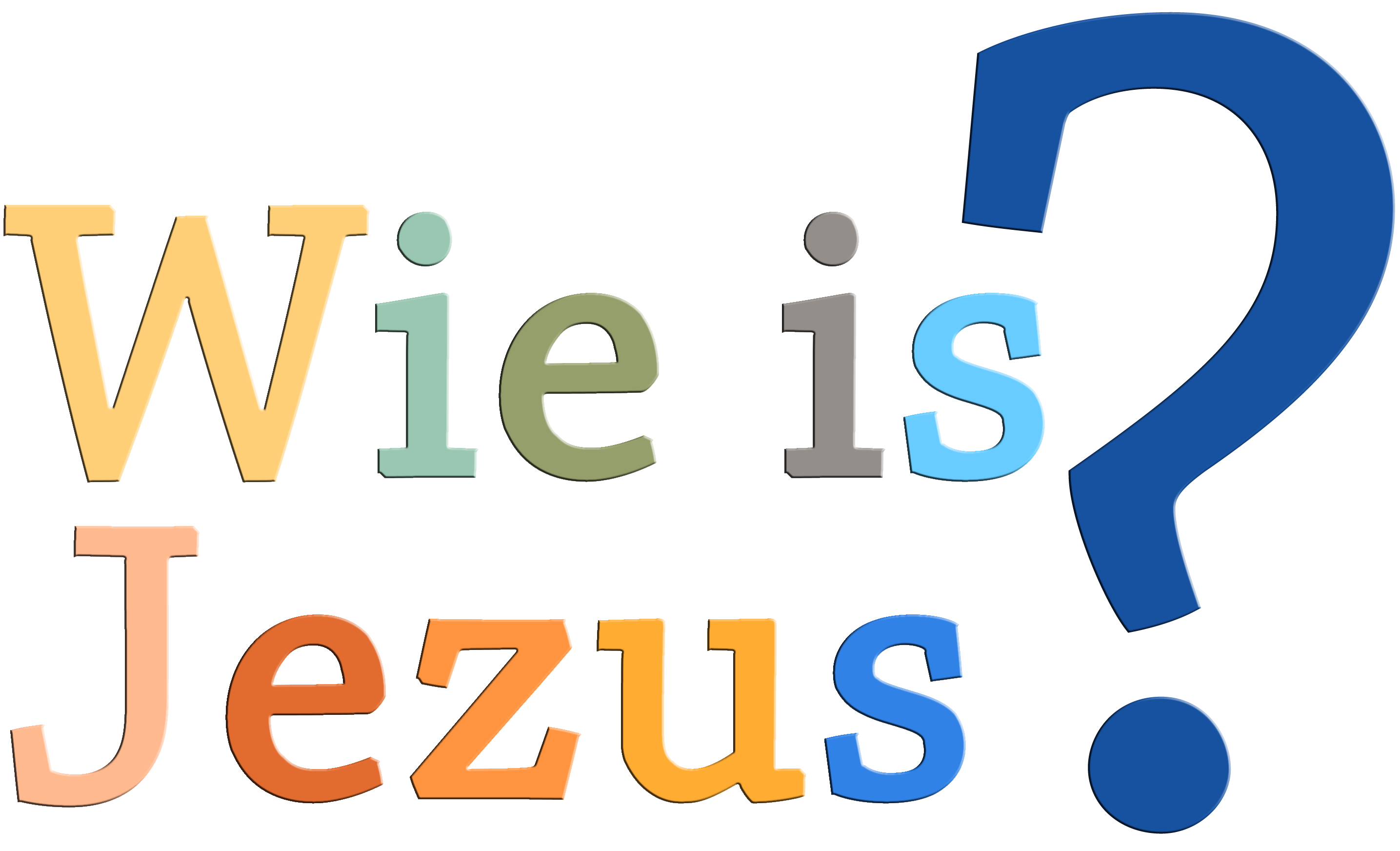 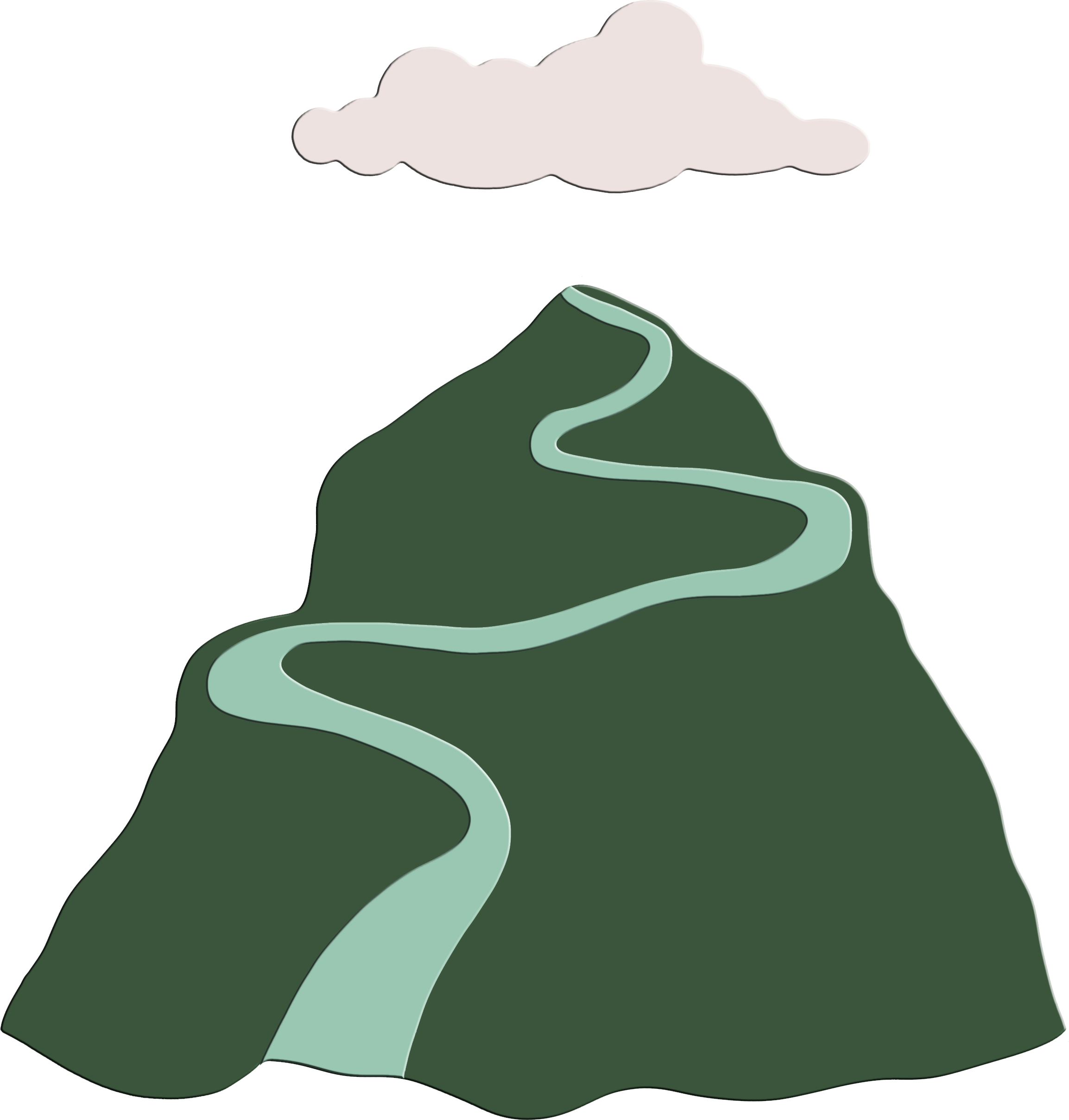 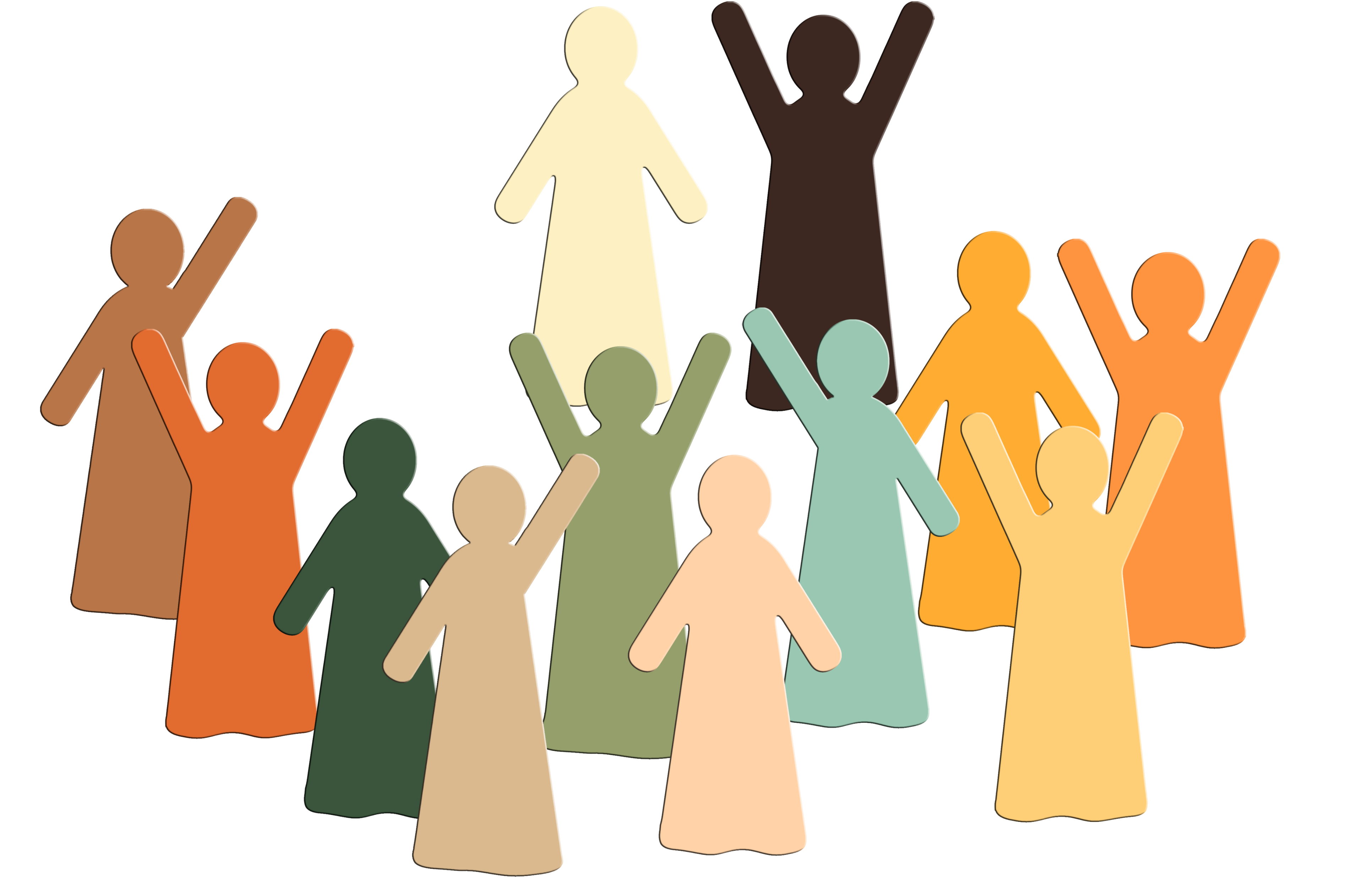 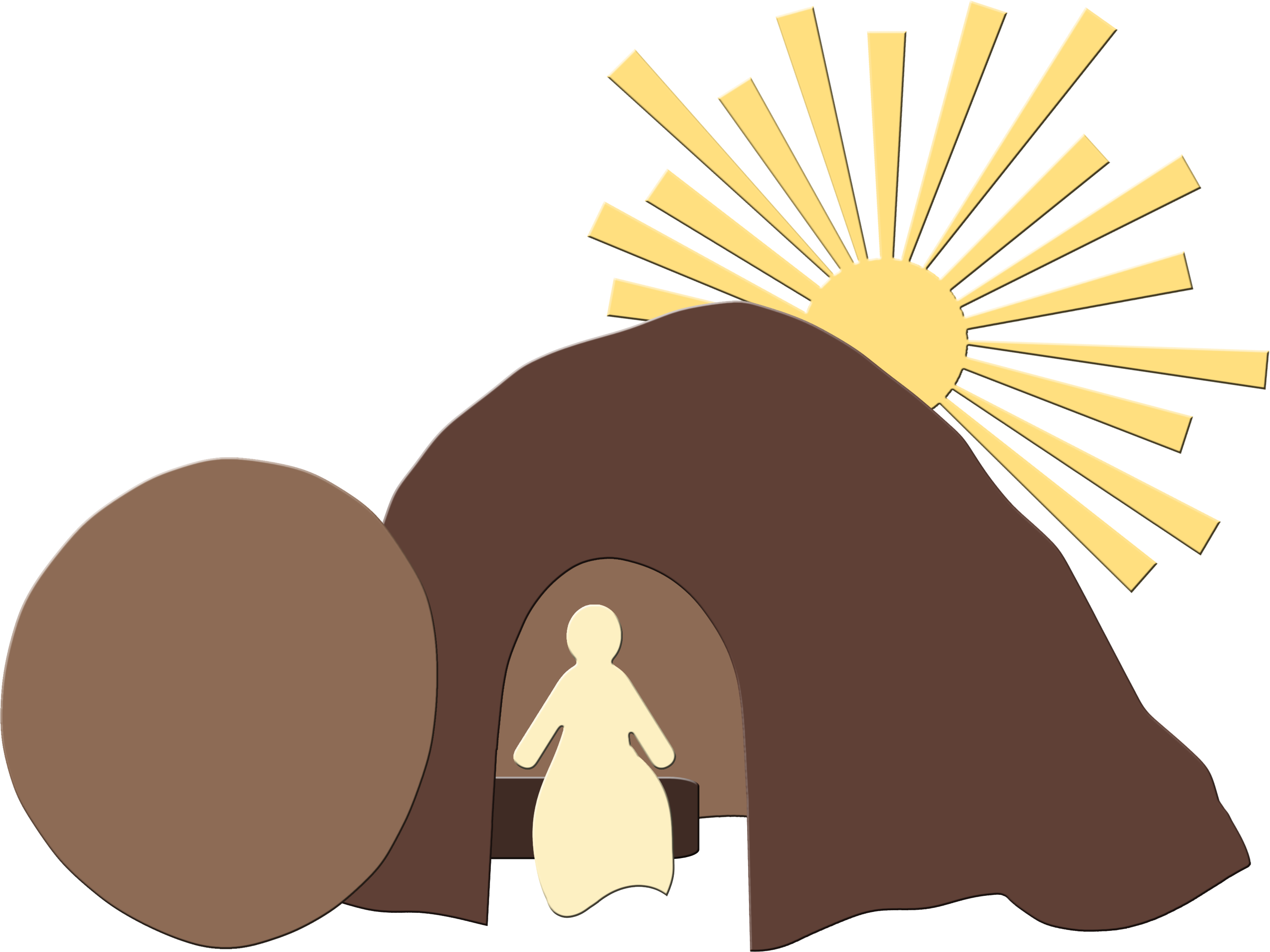 Gezegend Paasfeest!
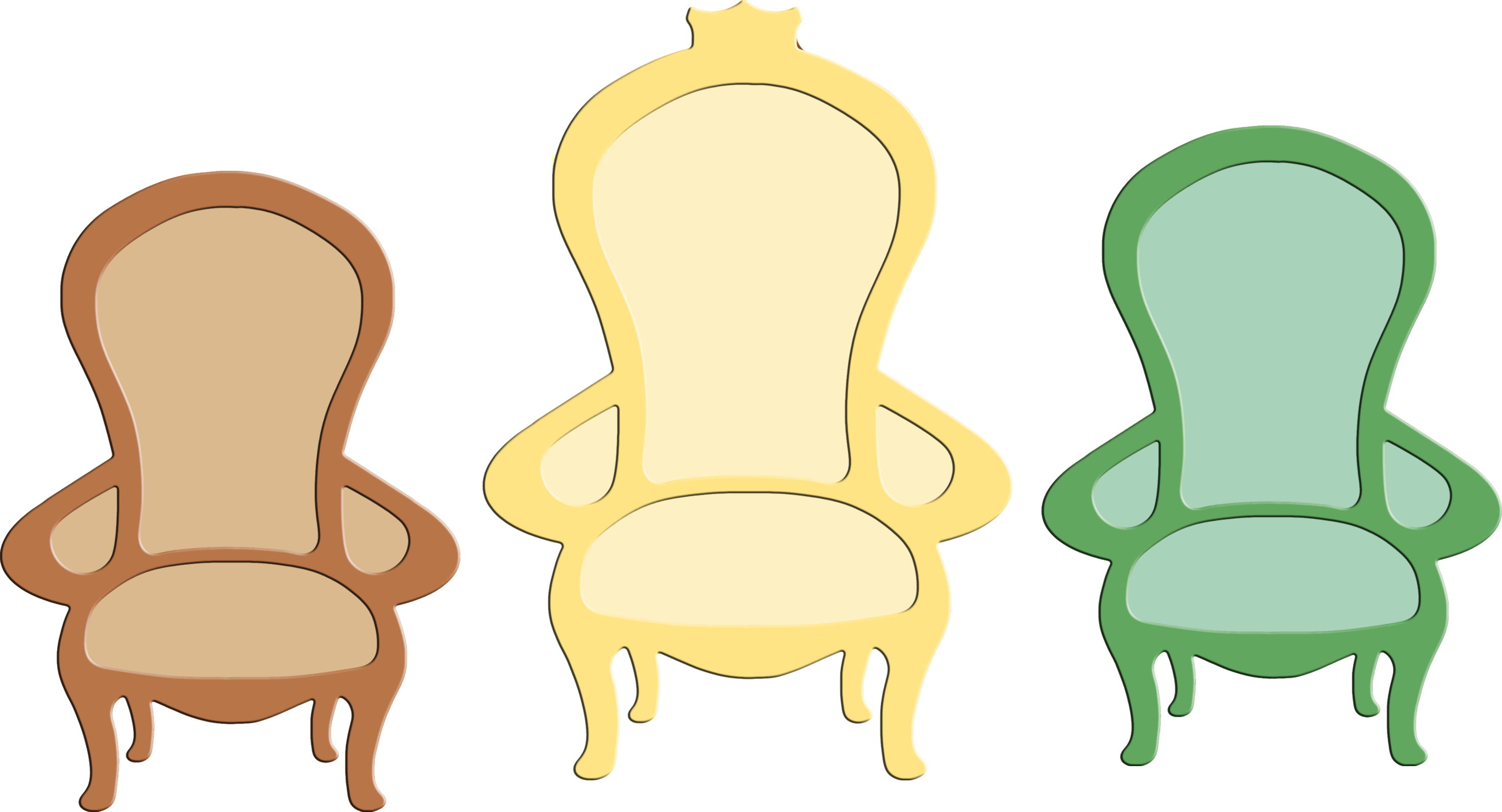 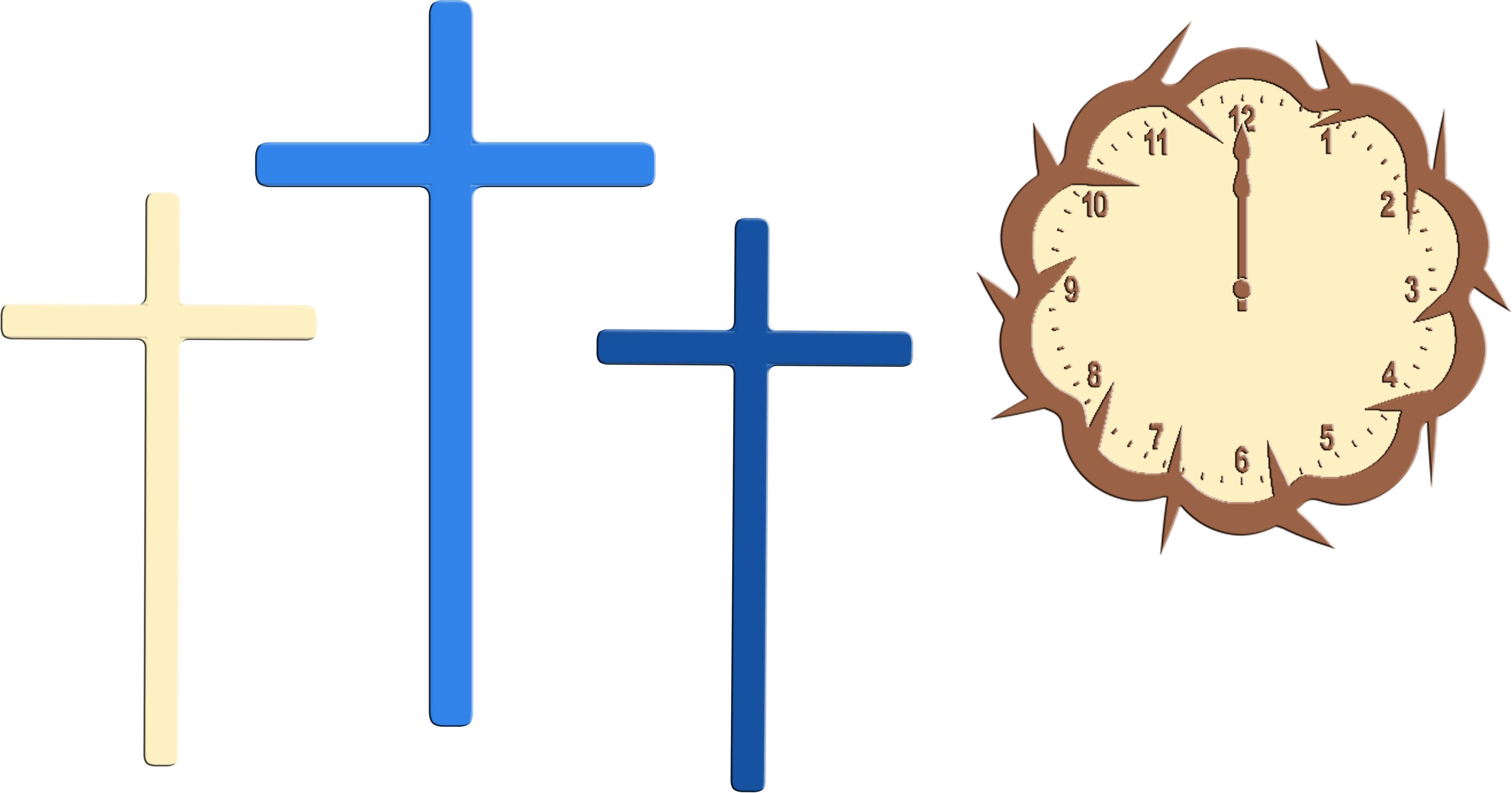 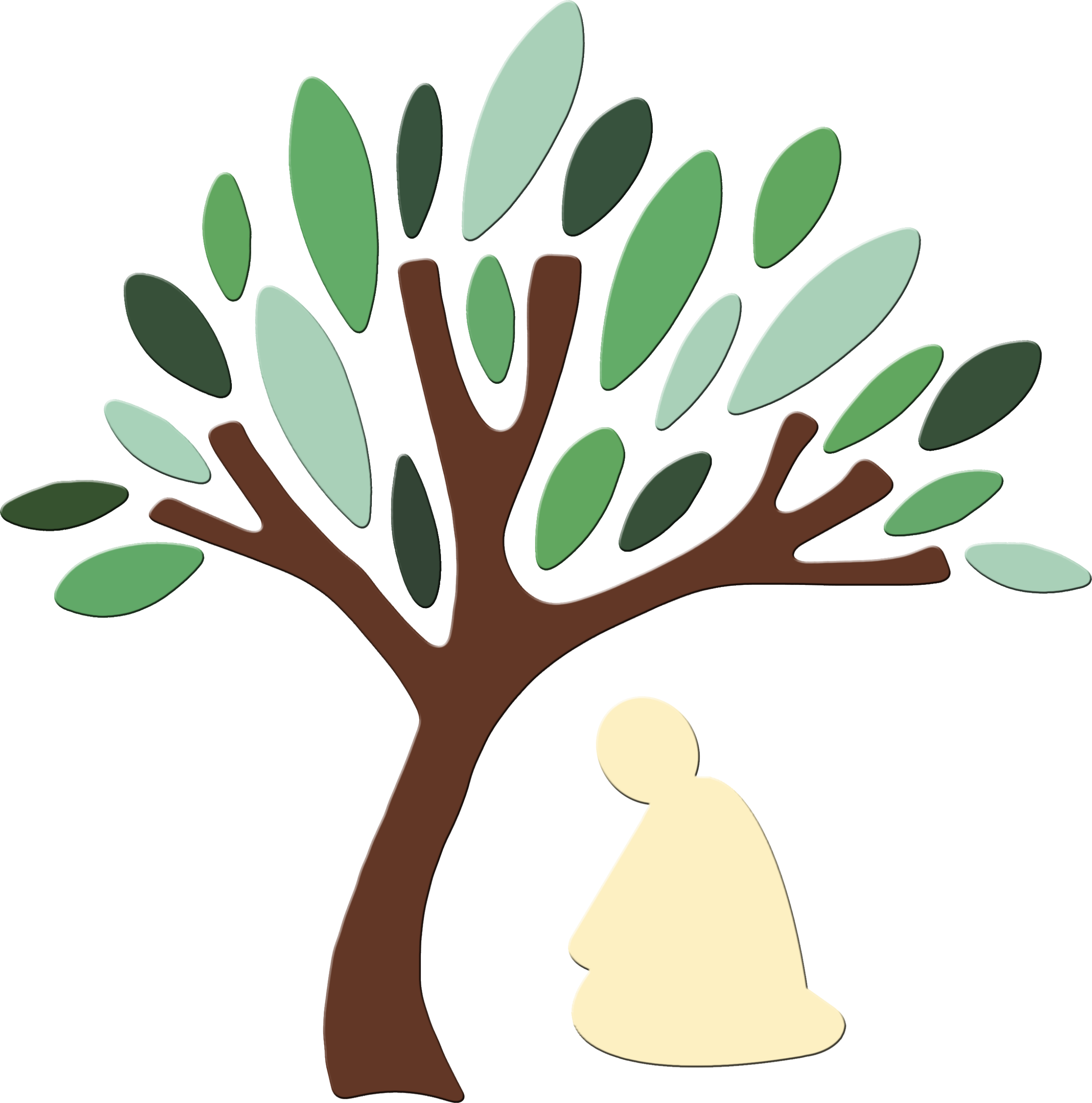 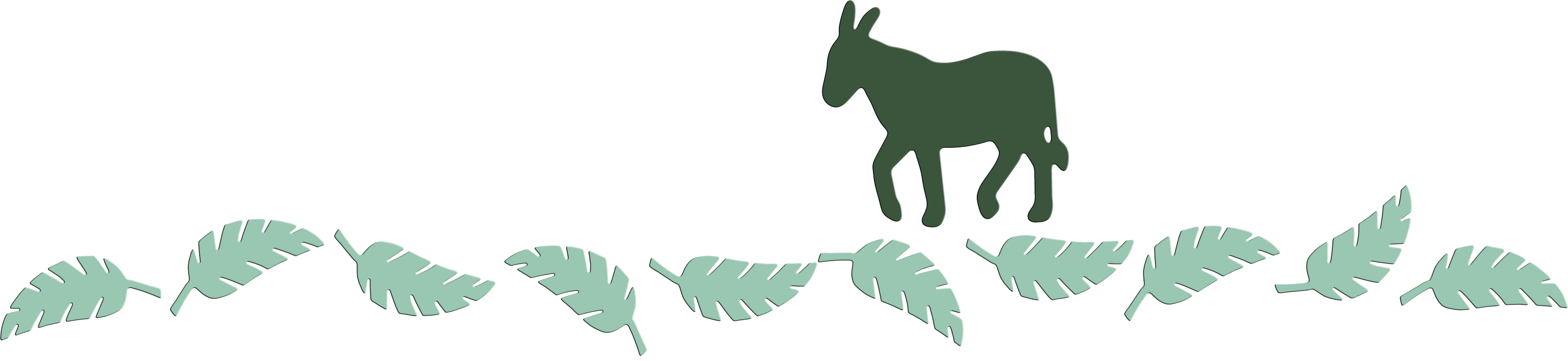 [Speaker Notes: Nog één keer alle voorstellingen en een paasgroet.]